Chapter 4Network Layer:
Data Plane
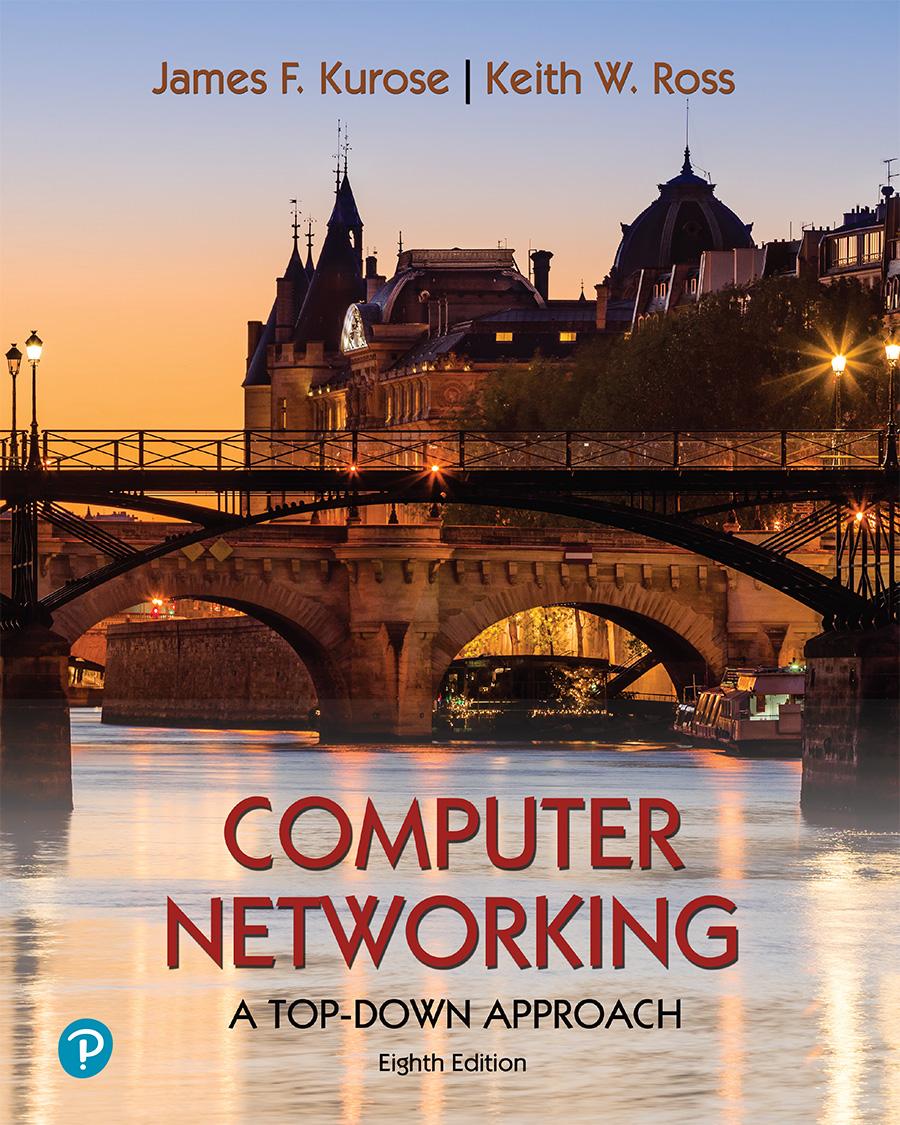 A note on the use of these PowerPoint slides:
We’re making these slides freely available to all (faculty, students, readers). They’re in PowerPoint form so you see the animations; and can add, modify, and delete slides  (including this one) and slide content to suit your needs. They obviously represent a lot of work on our part. In return for use, we only ask the following:
If you use these slides (e.g., in a class) that you mention their source (after all, we’d like people to use our book!)
If you post any slides on a www site, that you note that they are adapted from (or perhaps identical to) our slides, and note our copyright of this material.

For a revision history, see the slide note for this page. 

Thanks and enjoy!  JFK/KWR

     All material copyright 1996-2020
     J.F Kurose and K.W. Ross, All Rights Reserved
Computer Networking: A Top-Down Approach 8th edition Jim Kurose, Keith RossPearson, 2020
[Speaker Notes: Version History

8.0  (May 2020)
All slides reformatted for 16:9 aspect ratio
All slides updated to 8th edition material
Use of Calibri font, rather that Gill Sans MT
Add LOTS more animation throughout
added new  8th edition material on middleboxes (and Internet arch), Net neutrality, buffering …
lighter header font]
Επίπεδο Δικτύου: στόχοι
οργάνωση, υλοποίηση του διαδικτύου
πρωτόκολλο IP 
NAT, middleboxes
Η κατανόηση των αρχών πίσω από τις υπηρεσίες του επιπέδου δικτύου, εστιάζοντας στο επίπεδο δεδομένων:
τα μοντέλα υπηρεσιών του επιπέδου δικτύου
προώθηση εναντίον δρομολόγησης
πως δουλεύει ένας δρομολογητής
διευθυνσιοδότηση
γενικευμένη προώθηση
αρχιτεκτονική του διαδικτύου
Network Layer: 4-‹#›
Network layer: “data plane” roadmap
επίπεδο δικτύου: ανασκόπηση
επίπεδο δεδομένων
επίπεδο ελέγχου
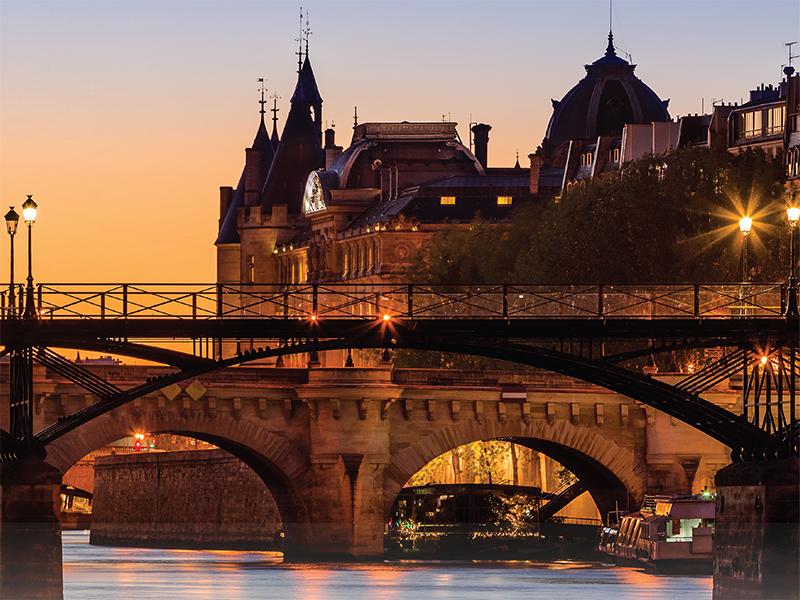 Τι βρίσκεται μέσα σε ένα δρομολογητή
input ports, switching, output ports
buffer management, scheduling
IP: το πρωτόκολλο του διαδικτύου
μορφή δεδομενογράμματος
διευθυνσιοδότηση
μετάφραση της διεύθυνσης διαδικτύου
IPv6
Γενικευμένη προώθηση, SDN
ταίριασμα+ενέργεια
OpenFlow:ταίριασμα+ενέργεια σε δράση
ενδιάμεσες θυρίδες
Network Layer: 4-‹#›
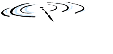 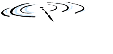 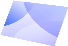 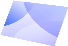 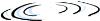 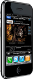 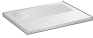 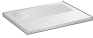 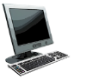 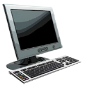 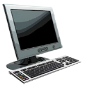 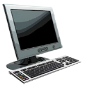 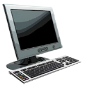 Επίπεδο δικτύου υπηρεσίες και πρωτόκολλα
network
link
physical
network
link
physical
network
link
physical
network
link
physical
network
link
physical
μεταφορά πακέτων από έναν υπολογιστή αποστολής σε έναν υπολογιστή λήψης
αποστολέας: ενθυλακώνει τα πακέτα σε δεδομενογράμματα, και τα περνάει στο επίπεδο ζεύξης
δέκτης: παραδίδει τα πακέτα στο πρωτόκολλο επιπέδου μεταφοράς
τα πρωτόκολλα επιπέδου δικτύου βρίσκονται σε κάθε συσκευή του διαδικτύου: τερματικά, δρομολογητές
δρομολογητές:
εξετάζει όλα τα πεδία της κεφαλίδας σε κάθε δεδομενόγραμμα IP περνώντας από αυτό
μεταφέρουν τα δεδομενογράμματα απο την θύρα εισόδου στην θύρα εξόδου για να μεταφέρουν τα δεδομενογράμματα  από άκρο σε άκρο
mobile network
national or global ISP
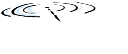 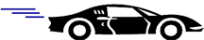 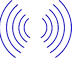 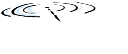 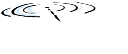 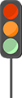 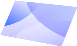 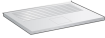 application
transport
network
link
physical
application
transport
network
link
physical
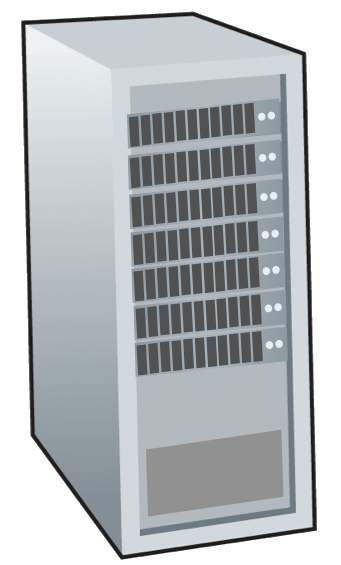 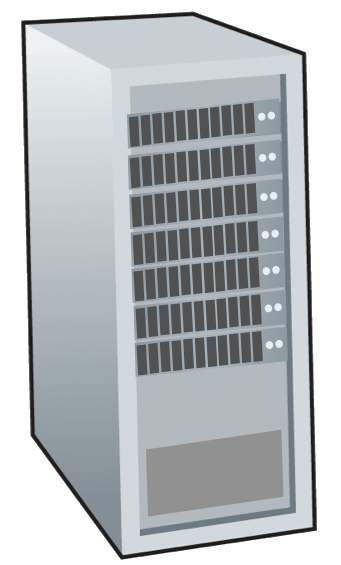 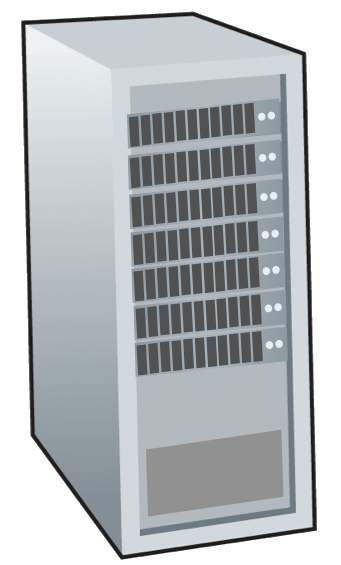 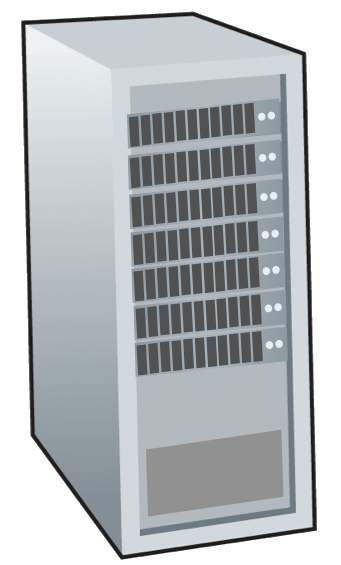 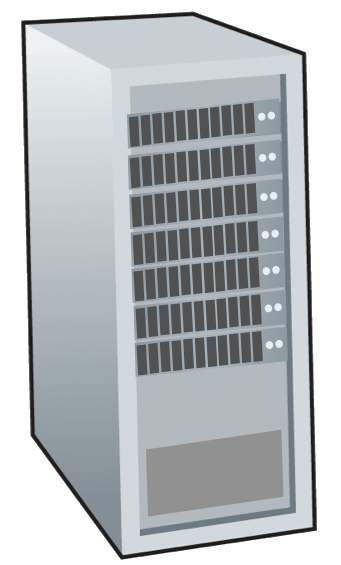 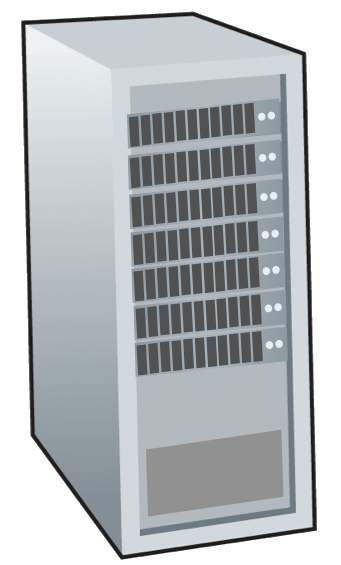 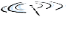 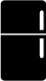 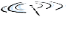 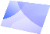 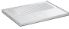 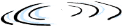 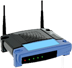 datacenter 
network
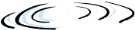 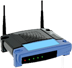 enterprise
          network
Network Layer: 4-‹#›
Δύο βασικές λειτουργίες του επιπέδου δικτύου
λειτουργίες επιπέδου δικτύου:
προώθηση: μεταφορά πακέτων από από μια διεπαφή εισερχόμενης ζεύξης προς την κατάλληλη διεπαφή εξερχόμενης ζεύξης
αναλογία: ένα ταξίδι
προώθηση: διεργασία διέλευσης από μια διασταύρωση
δρομολόγηση:διεργασία σχεδιασμού του ταξιδιού από την πηγή στο προορισμό
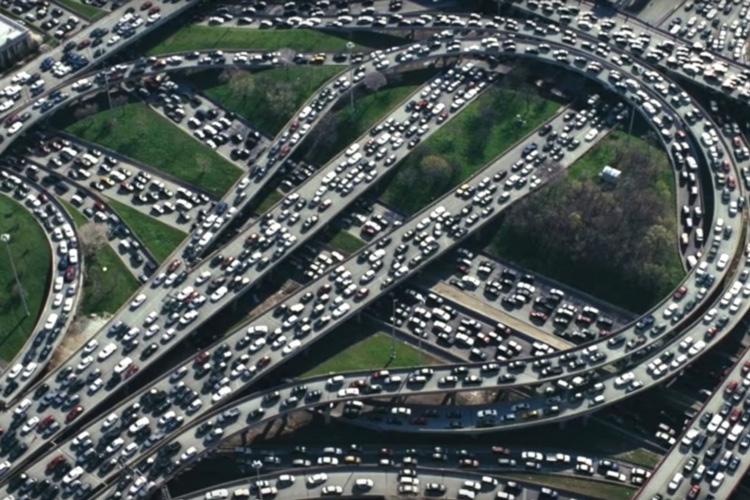 δρομολόγηση: καθορισμός της διαδρομής που ακολουθούν τα πακέτα απ’ την προέλευση στον προορισμό 
αλγόριθμοι δρομολόγησης
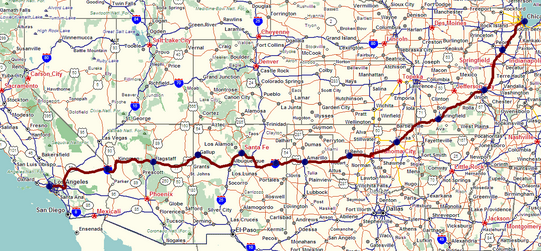 forwarding
routing
Network Layer: 4-‹#›
Επίπεδο δικτύου: επίπεδο δεδομένων, ελέγχου
επίπεδο ελέγχου:
network-wide logic
καθορίζει πως ένα δεδομενόγραμμα δρομολογείται ανάμεσα στους δρομολογητές κατα μήκος της διαδρομής από τον υπολογιστή προέλευσης στον υπολογιστή προορισμού
επίπεδο δεδομένων:
τοπικό, λειτουργία ανά δρομολογητή
καθορίζει πως το δεδομενόγραμμα που φτάνει στην θύρα εισόδου του δρομολογητή προωθείται στην θύρα εξόδου του
0111
δύο προσεγγίσεις:
παραδοσιακοί αλγόριθμοι δρομολόγησης: υλοποιημένοι στους δρομολογητές
software-defined networking (SDN): υλοποιημένο σε (απομακρυσμένους) εξυπηρέτες
values in arriving 
packet header
1
2
3
Network Layer: 4-‹#›
Επίπεδο ελέγχου ανά δρομολογητή
Routing
Algorithm
Μεμονωμένα στοιχεία αλγορίθμου δρομολόγησης σε κάθε δρομολογητή αλληλεπιδρούν στο επίπεδου ελέγχου
0111
control
plane
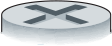 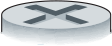 data
plane
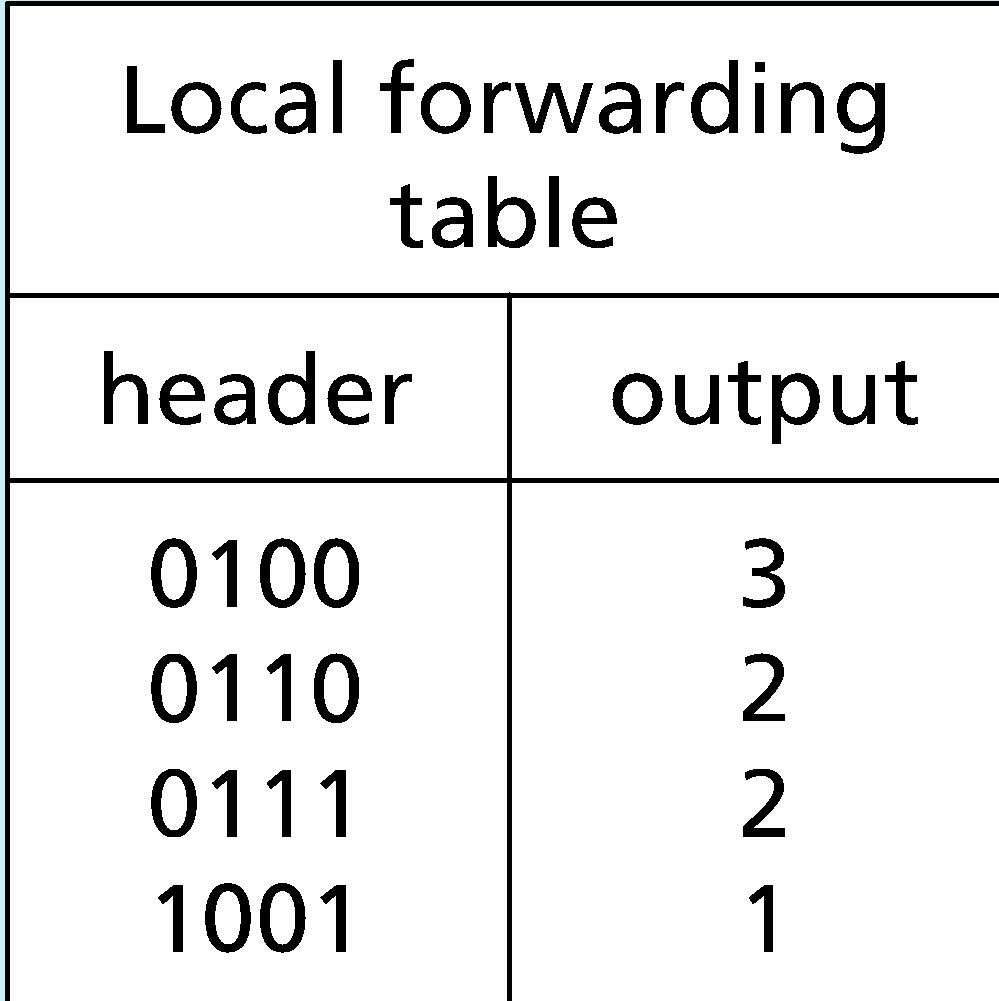 values in arriving 
packet header
1
2
3
Network Layer: 4-‹#›
Λογισμικό δικτύωσης (SDN) επίπεδο ελέγχου
Ένας απομακρυσμένος ελεγκτής υπολογίζει και διανέμει τους πίνακες προώθησης στους δρομολογητές
Remote Controller
CA
0111
control
plane
data
plane
CA
CA
CA
CA
values in arriving 
packet header
1
2
3
Network Layer: 4-‹#›
Μοντέλο υπηρεσίες δικτύου
Q: Ποιο μοντέλο υπηρεσίας για το “κανάλι” να μεταφέρει δεδομενογράμματα από τον αποστολέα στον δέκτη?
παράδειγμα υπηρεσιών για μια ροή από δεδομενογράμματα:
παράδοση πακέτων με την σειρά
εγγυημένο ελάχιστο εύρος ζώνης
ασφάλεια
παράδειγμα υπηρεσιών για μεμονωμένα δεδομενογράμματα:
εγγυημένη παράδοση
εγγυημένη παράδοση με λιγότερο από 40 msec καθυστέρηση
Network Layer: 4-‹#›
Μοντέλο υπηρεσίες δικτύου
Quality of Service (QoS) Guarantees ?
Network
Architecture

Internet

ATM

ATM

Internet

Internet
Service
Model

best effort

Constant Bit Rate

Available Bit Rate

Intserv Guaranteed
(RFC 1633)
Diffserv  (RFC 2475)
Bandwidth

none

Constant rate

Guaranteed min

yes

possible
Loss

no

yes

no

yes

possibly
Order

no

yes

yes

yes

possibly
Timing

no

yes

no

yes

no
Internet  “best effort” service model
Δεν υπάρχουν εγγυήσεις για: 
επιτυχημένη παράδοση δεδομενογράμματος στον προορισμό
χρονομέτρηση ή σειρά παράδοσης
διαθέσιμο εύρος ζώνης για την από άκρο σε άκρο ροή
Network Layer: 4-‹#›
Μοντέλο υπηρεσίες δικτύου
Quality of Service (QoS) Guarantees ?
Network
Architecture

Internet

ATM

ATM

Internet

Internet
Service
Model

best effort

Constant Bit Rate

Available Bit Rate

Intserv Guaranteed
(RFC 1633)
Diffserv  (RFC 2475)
Bandwidth

none

Constant rate

Guaranteed min

yes

possible
Loss

no

yes

no

yes

possibly
Order

no

yes

yes

yes

possibly
Timing

no

yes

no

yes

no
Network Layer: 4-‹#›
Αντανάκλαση της υπηρεσίας βέλτιστης προσπάθειας:
η απλότητα του μηχανισμού έχει επιτρέψει στο διαδίκτυο να αναπτυχθεί ευρέως 
η επαρκής παροχή εύρους ζώνης επιτρέπει, η απόδοση των εφαρμογών σε πραγματικό χρόνο (π.χ., interactive voice, video) να είναι αρκετά καλή τον περισσότερο χρόνο
επαναλαμβανόμενες, κατανεμημένες υπηρεσίες επιπέδου εφαρμογής (data centers, CDN) που συνδέονται κοντά στους πελάτες, επιτρέπουν τις υπηρεσίες να παρέχονται από πολλαπλές τοποθεσίες
ο έλεγχος συμφόρησης των “ελαστικών” υπηρεσιών βοηθάει
It’s hard to argue with success of best-effort service model
Network Layer: 4-‹#›
Network layer: “data plane” roadmap
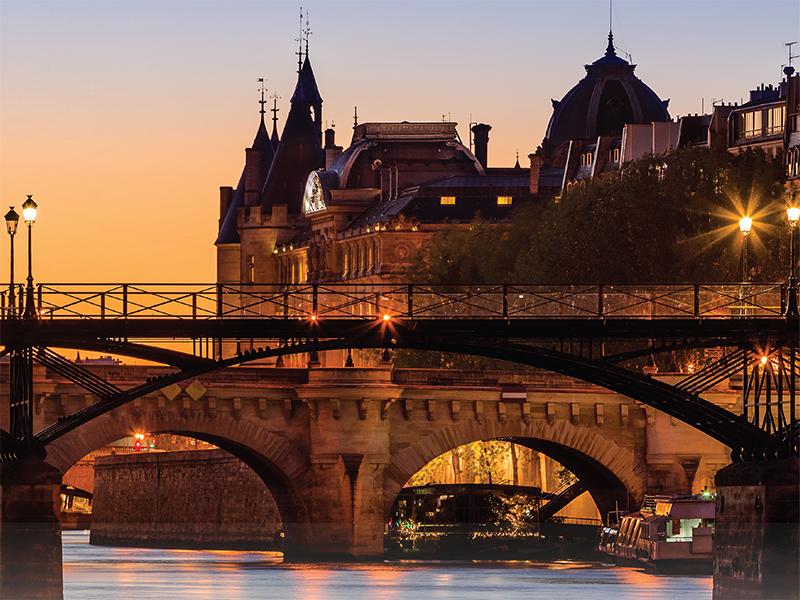 επίπεδο δικτύου: ανασκόπηση
επίπεδο δεδομένων
επίπεδο ελέγχου
Τι βρίσκεται μέσα σε ένα δρομολογητή
input ports, switching, output ports
buffer management, scheduling
IP: το πρωτόκολλο του διαδικτύου
μορφή δεδομενογράμματος
διευθυνσιοδότηση
μετάφραση της διεύθυνσης διαδικτύου
IPv6
Γενικευμένη προώθηση, SDN
ταίριασμα+ενέργεια
OpenFlow:ταίριασμα+ενέργεια σε δράση
ενδιάμεσες θυρίδες
Network Layer: 4-‹#›
high-speed 
switching
fabric
Αρχιτεκτονική δρομολογητή: επισκόπηση
high-level εικόνα μιας γενικής αρχιτεκτονικής δρομολογητή
δρομολόγηση, επίπεδο ελέγχου διαχείριση (software)
λειτουργεί σε χρονικό διάστημα χιλιοστών του δευτερολέπτου
routing 
processor
επίπεδο προώθησης δεδομένων (hardware) λειτουργεί σε χρονικό πλαίσιο νανοδευτερολέπτου
router input ports
router output ports
Network Layer: 4-‹#›
[Speaker Notes: Τι βρίσκεται μέσα σε ένα δρομολογητή σελίδες βιβλίου: 313-325]
Λειτουργίες θύρας εισόδου
lookup,
forwarding


queueing
link 
layer 
protocol
(receive)
switch
fabric
line
termination
φυσικό επίπεδο:
bit-level reception
decentralized switching: 
χρησιμοποιώντας τις τιμές των πεδίων κεφαλίδας, γίνεται αναζήτηση της θύρας εξόδου χρησιμοποιώντας τον πίνακα προώθησης που βρίσκεται την μνήμη της θύρας εισόδου
ουρά θύρας εισόδου: αν τα δεδομενογράμματα φτάνουν γρηγορότερα από τον ρυθμό προώθησης στην δομή μεταγωγής
επίπεδο ζεύξης:
π.χ., Ethernet
(chapter 6)
Network Layer: 4-‹#›
Λειτουργίες θύρας εισόδου
lookup,
forwarding


queueing
link 
layer 
protocol
(receive)
switch
fabric
line
termination
φυσικό επίπεδο:
bit-level reception
decentralized switching: 
χρησιμοποιώντας τις τιμές των πεδίων κεφαλίδας, γίνεται αναζήτηση της θύρας εξόδου χρησιμοποιώντας τον πίνακα προώθησης που βρίσκεται την μνήμη της θύρας εισόδου
προώθηση βασιζόμενη στον προορισμό: η προώθηση βασίζεται μόνο στην διεύθυνση IP προορισμού (traditional)
γενικευμένη προώθηση: η προώθηση βασίζεται σε οποιοδήποτε σύνολο τιμών των πεδίων κεφαλίδας
επίπεδο ζεύξης:
π.χ., Ethernet
(chapter 6)
Network Layer: 4-‹#›
Προώθηση βασιζόμενη στον προορισμό
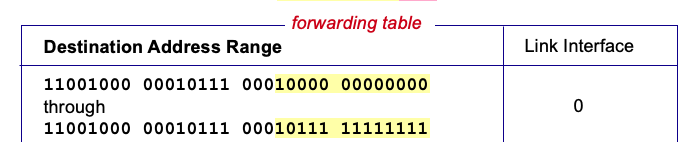 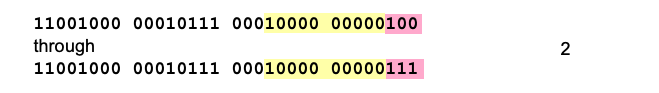 3
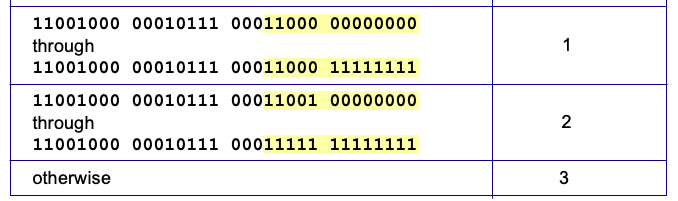 Q: αλλά τι γίνεται αν τα ranges δεν διαιρούνται τόσο όμορφα;
Network Layer: 4-‹#›
[Speaker Notes: Text for this animation:

This all works out pretty nice and looks pretty simple!
 
But of course the devil is in the details, as the saying goes.
 
What happens,  for example, when a subset of addresses say in this first range should go to say interface 3, rather than interface 0.  Well, of course we could split the first address range into multiple pieces, and add in this new subrange with its new destination output port.  But it turns out there’s a much simpler and elegant way to do this.  Known as longest prefix matching.]
Ταίριασμα μεγαλύτερου προθέματος
longest prefix match
όταν ψάχνουμε την καταχώρηση στον πίνακα προώθησης για μια δοθείσα διεύθυνση προορισμού, χρησιμοποιούμε το μεγαλύτερο πρόθεμα που ταιριάζει στην διεύθυνση προορισμού.
Link interface
0
1
2
3
Destination Address Range                        
11001000  00010111  00010
11001000  00010111  00011000
11001000  00010111  00011
otherwise
********
***
********
********
***
which interface?
11001000  00010111  00010110  10100001
examples:
which interface?
11001000  00010111  00011000  10101010
Network Layer: 4-‹#›
Longest prefix matching
longest prefix match
όταν ψάχνουμε την καταχώρηση στον πίνακα προώθησης για μια δοθείσα διεύθυνση προορισμού, χρησιμοποιούμε το μεγαλύτερο πρόθεμα που ταιριάζει στην διεύθυνση προορισμού.
Link interface
0
1
2
3
Destination Address Range                        
11001000  00010111  00010
11001000  00010111  00011000
11001000  00010111  00011
otherwise
********
***
********
match!
********
***
which interface?
11001000  00010111  00010110  10100001
examples:
which interface?
11001000  00010111  00011000  10101010
Network Layer: 4-‹#›
Longest prefix matching
longest prefix match
όταν ψάχνουμε την καταχώρηση στον πίνακα προώθησης για μια δοθείσα διεύθυνση προορισμού, χρησιμοποιούμε το μεγαλύτερο πρόθεμα που ταιριάζει στην διεύθυνση προορισμού.
Link interface
0
1
2
3
Destination Address Range                        
11001000  00010111  00010
11001000  00010111  00011000
11001000  00010111  00011
otherwise
********
***
********
********
***
match!
which interface?
11001000  00010111  00010110  10100001
examples:
which interface?
11001000  00010111  00011000  10101010
Network Layer: 4-‹#›
Longest prefix matching
longest prefix match
όταν ψάχνουμε την καταχώρηση στον πίνακα προώθησης για μια δοθείσα διεύθυνση προορισμού, χρησιμοποιούμε το μεγαλύτερο πρόθεμα που ταιριάζει στην διεύθυνση προορισμού.
Link interface
0
1
2
3
Destination Address Range                        
11001000  00010111  00010
11001000  00010111  00011000
11001000  00010111  00011
otherwise
********
***
********
match!
********
***
which interface?
11001000  00010111  00010110  10100001
examples:
which interface?
11001000  00010111  00011000  10101010
Network Layer: 4-‹#›
Ταίριασμα μεγαλύτερου προθέματος
θα δούμε γιατί το ταίριασμα μεγαλύτερου προθέματος χρησιμοποιείται σύντομα, οταν θα μελετάμε την διευθυνσιοδότηση
Ταίριασμα μεγαλύτερου προθέματος: υλοποιείται συχνά χρησιμοποιώντας ternary content addressable μνήμες (TCAMs)
content addressable: δίνεται στην TCAM μια διεύθυνση IP: ανάκτηση διεύθυνσης σε έναν κύκλο ρολογιού, ανεξάρτητα του μεγέθους του πίνακα
Cisco Catalyst:  ~1M routing table entries in TCAM
Network Layer: 4-‹#›
high-speed 
switching
fabric
Δομή μεταγωγής
τα πακέτα προωθούνται από μια θύρα εισόδου σε μια θύρα εξόδου
ρυθμός μεταγωγής: ο ρυθμός με τον οποίο τα πακέτα μπορούν να μεταφερθούν από τις εισόδους στις εξόδους
often measured as multiple of input/output line rate
N inputs: switching rate N times line rate desirable
R
R
(rate: NR, ideally)
. . .
. . .
N input ports
N output ports
R
R
Network Layer: 4-‹#›
Δομή μεταγωγής
τα πακέτα προωθούνται από μια θύρα εισόδου σε μια θύρα εξόδου
ρυθμός μεταγωγής: ο ρυθμός με τον οποίο τα πακέτα μπορούν να μεταφερθούν από τις εισόδους στις εξόδους
often measured as multiple of input/output line rate
N inputs: switching rate N times line rate desirable
τρεις σημαντικοί τύποι δομών μεταγωγής:
memory
δίκτυο διασύνδεσης
δίαυλος
μνήμη
Network Layer: 4-‹#›
output
port
(e.g.,
Ethernet)
input
port
(e.g.,
Ethernet)
memory
system bus
Μεταγωγή μέσω μνήμης
δρομολογητές πρώτης γενιάς:
παραδοσιακοί υπολογιστές που η μεταγωγή γινόταν κάτω από τον άμεσο έλεγχο της CPU
το πακέτο γινόταν αντιγραφή στην μνήμη του συστήματος
η ταχύτητα περιοριζόταν από το εύρος ζώνης της μνήμης (2 bus crossings per datagram)
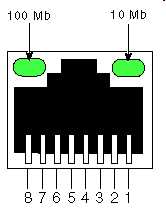 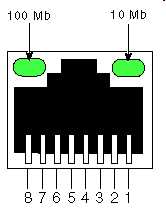 Network Layer: 4-‹#›
Μεταγωγή μέσω διαύλου
μια θύρα εισόδου μεταφέρει ένα πακέτο απ’ ευθείας στην θύρα εξόδου επάνω σε έναν διαμοιρασμένο δίαυλο
διαμάχη διαύλου:  η ταχύτητα μεταγωγής περιορίζεται από την ταχύτητα του διαύλου
32 Gbps bus, Cisco 5600: επαρκής ταχύτητα για δρομολογητές που λειτουργούν σε μικρά δίκτυα
Network Layer: 4-‹#›
Μεταγωγή μέσω δικτύου διασύνδεσης
δίκτυα διασύνδεσης αρχικά αναπτύχθηκαν για διασύνδεση επεξεργαστών σε μια αρχιτεκτονική υπολογιστών με πολλούς επεξεργαστές
πολυ επίπεδη μεταγωγή: μεταγωγέας nxn αποτελούμενος από πολλαπλά επίπεδα μικρότερων μεταγωγέων
3x3 crossbar
3x3 crossbar
εκμετάλλευση παραλληλισμού:
τεμαχισμός του δεδομενογράμματος σε  cells σταθερού μεγέθους κατά την είσοδο
εναλλαγή των cells μέσω της δομής, επανασυναρμολόγηση του δεδομενογράμματος κατά την έξοδο
8x8 multistage switch 
built from smaller-sized switches
Network Layer: 4-‹#›
Μεταγωγή μέσω δικτύου διασύνδεσης
κλιμάκωση, χρησιμοποιώντας πολλαπλές δομές μεταγωγής παράλληλα: 
επιτάχυνση, κλιμάκωση μέσω παραλληλισμού
Cisco CRS router:
βασική μονάδα: 8 δομές μεταγωγής
κάθε επίπεδο: δίκτυο διασύνδεσης τριών σταδίων
μέχρι και 100’s Tbps χωρητικότητα μεταγωγής
fabric plane 0
fabric plane 1
fabric plane 2
fabric plane 3
fabric plane 4
fabric plane 5
fabric plane 6
fabric plane 7
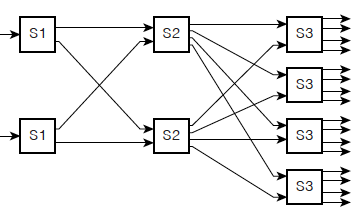 . . .
. . .
. . .
. . .
. . .
. . .
. . .
. . .
. . .
. . .
. . .
. . .
. . .
. . .
. . .
. . .
Network Layer: 4-‹#›
switch
fabric
ένα πακέτο αργότερα: το πράσινο πακέτο packet βιώνει μπλοκάρισμα HOL
Ουρά θύρας εισόδου
αν η δομή μεταγωγής είναι πιο αργή από ολες τις θύρες εισόδου μαζί -> θα δημιουργηθεί ουρά πακέτων στις θύρες εισόδου
καθυστέρηση ουράς και απώλειες λόγω υπερχείλισης του ενταμιευτή εισόδου!
Μπλοκάρισμα κεφαλής γραμμής (HOL): τα δεδομενογράμματα στην κορυφή της ουράς εμποδίζουν τα άλλα που περιμένουν στην ουρά από το να προχωρήσουν
switch
fabric
διαμάχη θύρας εξόδου: ένα μόνο κόκκινο δεδομενόγραμμα μπορεί να μεταφερθεί. το χαμηλότερο κόκκινο πακέτο μπλοκάρεται
Network Layer: 4-‹#›
datagram
buffer


queueing
Ουρά θύρας εξόδου
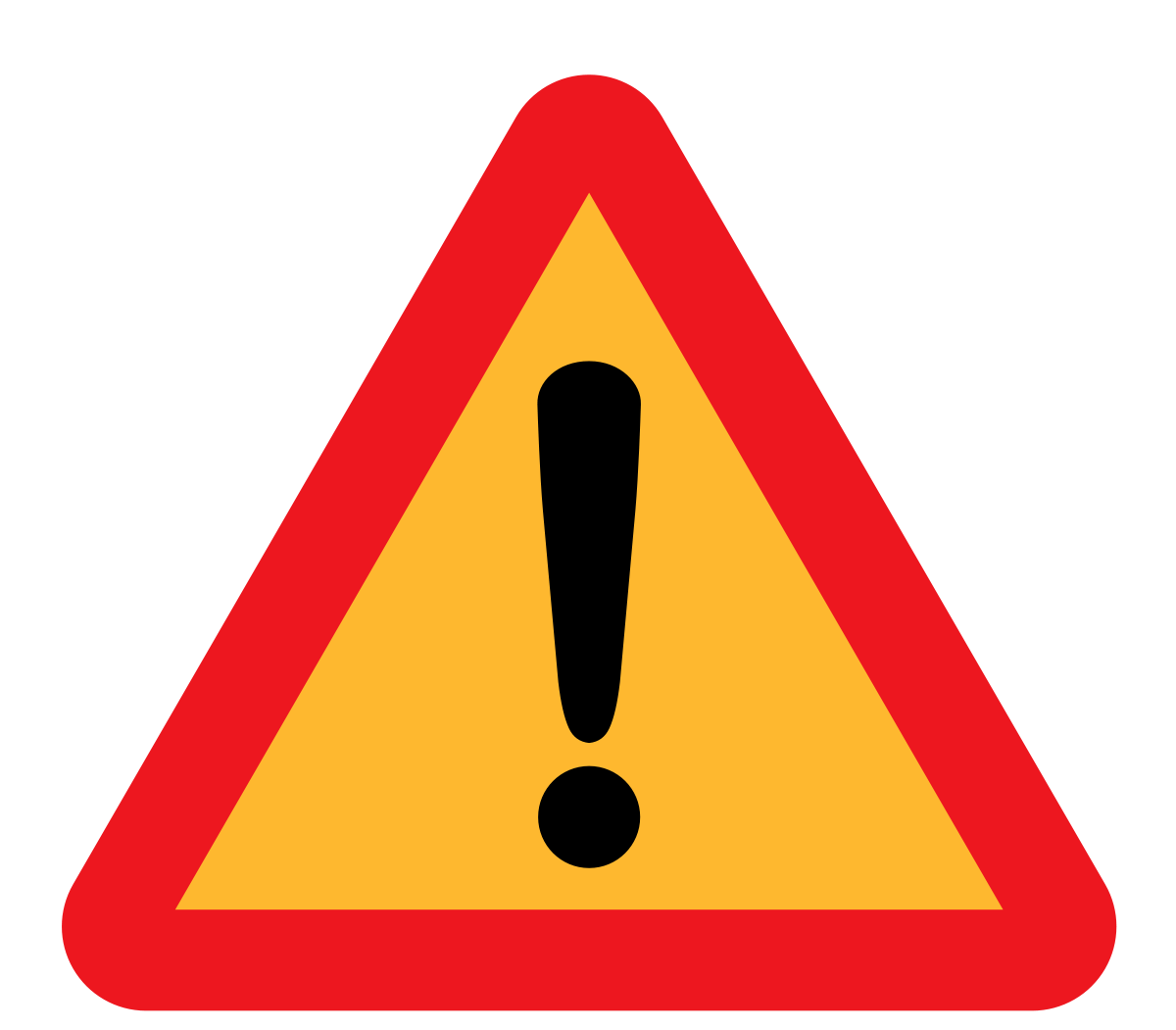 This is a really important slide
switch
fabric
(rate: NR)
line
termination
link 
layer 
protocol
(send)
R
Τα πακέτα μπορούν να χαθούν λόγω συμφόρησης, έλλειψη ενταμιευτών
Απαιτείται Buffering όταν τα πακέτα φτάνουν από την δομή μεταγωγής πιο γρήγορα από ότι ο ρυθμός μετάδοσης της ζεύξης. πολιτική απόρριψης: ποιό πακέτο να απορριφθεί αν δεν υπάρχει χώρος στον ενταμιευτή?
χρονοπρογραμματισμός προτεραιότητας – ποιός παίρνει την καλύτερη απόδοση, ουδετερότητα δικτύου
Scheduling discipline επιλέγει μεταξύ των πακέτων σε σειρά για μετάδοση
Network Layer: 4-‹#›
switch
fabric
switch
fabric
one packet time later
at t, packets more
from input to output
Ουρά θύρας εξόδου
γίνεται buffering όταν ο ρυθμός άφιξης μέσω μεταγωγής υπερβαίνει την ταχύτητα της γραμμής εξόδου
δημιουργία ουράς (καθυστερήση) και απωλειών λόγω της υπερχείλισης του ενταμιευτή θύρας εξόδου!
Network Layer: 4-‹#›
RTT  C
N
Πόση ενταμίευση?
RFC 3439 rule of thumb: η ποσότητα ενταμίευσης πρέπει να ισούται με ένα μέσο RTT (say 250 msec) επί την χωρητικότητα της ζεύξης C
π.χ., C = 10 Gbps link: 2.5 Gbit buffer
πρόσφατες πειραματικές προσπάθειες προτείνουν: με N ροές TCP, η αποταμίευση πρέπει να ισούται με
αλλά η υπερβολική ενταμίευση μπορεί να αυξήσει τις καθυστερήσεις (συγκεκριμένα σε δρομολογητές σπιτιών)
long RTTs: κακή απόδοση για τις εφαρμογές πραγματικού χρόνου, αργή απόκριση TCP
θυμηθείτε τον έλεγχο συμφόρησης βασισμένο στην καθυστέρηση: “κρατήστε την ζεύξη που κάνει bottleneck αρκετά γεμάτη (busy) αλλά όχι υπερφορτωμένη”
Network Layer: 4-‹#›
[Speaker Notes: You might think that more buffering is a good thing.  Buffering is a bit like salt—just the right amount of salt makes food better, but too much makes it inedible!]
datagram
buffer


queueing 
scheduling
Διαχείριση ενταμιευτή
διαχείριση ενταμιευτή: 
απόρριψη (drop): απόρριψη πακέτου όταν ο ενταμιευτής είναι γεμάτος
απόρριψη ουράς (tail drop): απόρριψη αφικνούμενου πακέτου
προτεραιότητα: απόρριψη/αφαίρεση με βάση προτεραιότητας
switch
fabric
R
link 
layer 
protocol
(send)
line
termination
Abstraction: queue
R
packet
departures
packet
arrivals
queue
(waiting area)
link
 (server)
Network Layer: 4-‹#›
Χρονοπρογραμματισμός πακέτου: FCFS
χρονοπρογραμματισμός πακέτου: η απόφαση για το ποιό πακέτο θα σταλεί επόμενο στην ζεύξη
first come, first served
priority
round robin
weighted fair queueing
FCFS: τα πακέτα μεταδίδονται με την σειρά που κατέφθασαν προς την θύρα εξόδου
γνωστό και ως: First-in-first-out (FIFO)
Abstraction: queue
R
packet
departures
packet
arrivals
queue
(waiting area)
link
 (server)
Network Layer: 4-‹#›
[Speaker Notes: Χρονοπρογραμματισμός σελίδες βιβλίου: 325-329]
Πολιτικές χρονοπρογραμματισμού: priority
Priority scheduling: 
η αφικνούμενη κίνηση ταξινομείται, και μπαίνει στην ουρά σύμφωνα με την κλάση
οποιαδήποτε πεδία κεφαλίδας μπορούν να χρησιμοποιηθούν για ταξινόμηση
high priority queue
arrivals
classify
departures
link
low priority queue
1
3
2
4
5
1
3
4
5
2
arrivals
στέλνονται τα πακέτα από την υψηλότερη ουρά προτεραιότητας που έχει αποθηκευμένα πακέτα
FCFS within priority class
packet in service
departures
2
5
1
3
4
Network Layer: 4-‹#›
Πολιτικές χρονοπρογραμματισμού: round robin
Round Robin (RR) scheduling:
η αφικνούμενη κίνηση ταξινομείται, και μπαίνει στην ουρά σύμφωνα με την κλάση
οποιαδήποτε πεδία κεφαλίδας μπορούν να χρησιμοποιηθούν για ταξινόμηση
R
link
ο server κυκλικά, σαρώνει επανειλημμένα τις ουρές των κλάσεων, στέλνοντας ένα ολοκληρωμένο πακέτο από κάθε κλάση (αν είναι διαθέσιμο) με τη σειρά
departures
classify 
arrivals
Network Layer: 4-‹#›
Πολιτικές χρονοπρογραμματισμού: weighted fair queueing
Weighted Fair Queuing (WFQ): 
γενίκευση του Round Robin
w1
w2
w3
κάθε κλάση, i, έχει βάρος, wi, και παίρνει ένα κλάσμα της υπηρεσίας σε κάθε κύκλο:
R
link
departures
classify 
arrivals
εγγύηση ελάχιστου εύρους ζώνης (ανά κλάση)
wi
Σjwj
Network Layer: 4-‹#›
Sidebar: Network Neutrality
What is network neutrality?
technical: how an ISP should share/allocation its resources
packet scheduling, buffer management are the mechanisms
social, economic  principles 
protecting free speech
encouraging innovation, competition
enforced legal rules and policies
Different countries have different “takes” on network neutrality
Network Layer: 4-‹#›
Sidebar: Network Neutrality
2015 US FCC Order on Protecting and Promoting an Open Internet: three “clear, bright line” rules:
no blocking … “shall not block lawful content, applications, services, or non-harmful devices, subject to reasonable network management.”
no throttling  … “shall not impair or degrade lawful Internet traffic on the basis of Internet content, application, or service, or use of a non-harmful device, subject to reasonable network management.”
no paid prioritization. … “shall not engage in paid prioritization”
Network Layer: 4-‹#›
ISP: telecommunications or information service?
Is an ISP a “telecommunications service” or an “information service” provider?
the answer really matters from a regulatory standpoint!
US Telecommunication Act of 1934 and 1996: 
Title II: imposes “common carrier duties” on telecommunications services: reasonable rates, non-discrimination and requires regulation
Title I: applies to information services: 
no common carrier duties (not regulated)
but grants FCC authority  “… as may be necessary in the execution of its functions”4
Network Layer: 4-‹#›
Network layer: “data plane” roadmap
επίπεδο δικτύου: ανασκόπηση
επίπεδο δεδομένων
επίπεδο ελέγχου
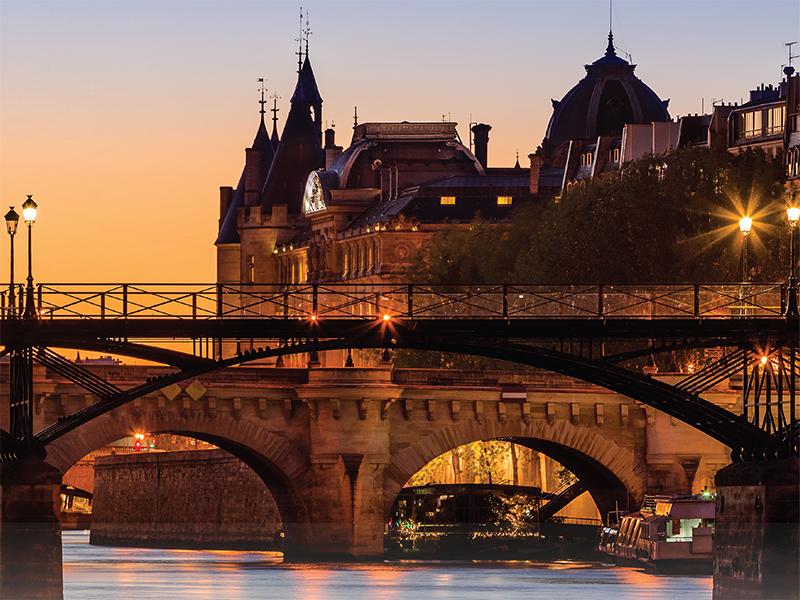 Τι βρίσκεται μέσα σε ένα δρομολογητή
input ports, switching, output ports
buffer management, scheduling
IP: το πρωτόκολλο του διαδικτύου
μορφή δεδομενογράμματος
διευθυνσιοδότηση
μετάφραση της διεύθυνσης διαδικτύου
IPv6
Γενικευμένη προώθηση, SDN
ταίριασμα+ενέργεια
OpenFlow:ταίριασμα+ενέργεια σε δράση
ενδιάμεσες θυρίδες
Network Layer: 4-‹#›
IP protocol
 datagram format
 addressing
 packet handling conventions
forwarding
table
Επίπεδο δικτύου: Διαδίκτυο
υπολογιστή, δρομολογητή λειτουργίες επιπέδου δικτύου
transport layer: TCP, UDP
Path-selection  algorithms: implemented in 
routing protocols (OSPF, BGP)
SDN controller
network
layer
ICMP protocol
 error reporting
 router “signaling”
link layer
physical layer
Network Layer: 4-‹#›
32 bits
IP protocol version number
total datagram
length (bytes)
type of
service
head.
len
ver
length
header length(bytes)
fragment
 offset
fragmentation/
reassembly
“type” of service:
diffserv (0:5)
ECN (6:7)
flgs
16-bit identifier
upper
 layer
time to
live
header
 checksum
TTL: remaining  max hops
(decremented at each router)
source IP address
upper layer protocol (e.g., TCP or UDP)
destination IP address
options (if any)
payload data 
(variable length,
typically a TCP 
or UDP segment)
Μορφή δεδομενογράμματος IP
Maximum length: 64K bytes
Typically: 1500 bytes or less
e.g., timestamp, record route taken
32-bit source IP address
32-bit destination IP address
header checksum
overhead
20 bytes of TCP
20 bytes of IP
= 40 bytes + app layer overhead for TCP+IP
Network Layer: 4-‹#›
223.1.1.2
223.1.3.27
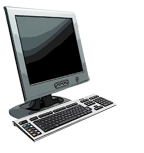 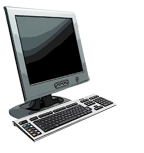 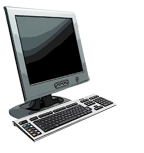 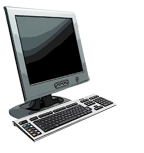 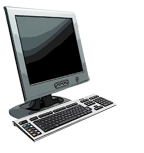 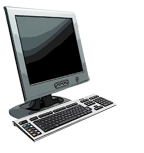 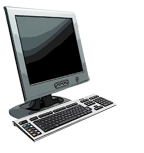 Διευθυνσιοδότηση IP: εισαγωγή
223.1.1.1
διεύθυνση IP: 32-bit αναγνωριστικό που σχετίζεται με την διεπαφή κάθε υπολογιστή ή δρομολογητή 
διεπαφή: η σύνδεση μεταξύ υπολογιστή/δρομολογητή και της φυσικής ζεύξης
οι δρομολογητές τυπικά έχουν πολλαπλές διεπαφές
ο υπολογιστής τυπικά έχει μια ή δυο διεπαφές (π.χ., wired Ethernet, wireless 802.11)
223.1.2.1
223.1.1.4
223.1.2.9
223.1.1.3
223.1.2.2
223.1.3.2
223.1.3.1
223.1.1.1 = 11011111 00000001 00000001 00000001
dotted-decimal IP address notation:
223
1
1
1
Network Layer: 4-‹#›
[Speaker Notes: Διευθυνσιοδότηση IP σελίδες βιβλίου: 329-341]
223.1.1.2
223.1.3.27
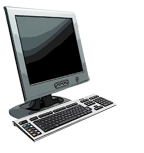 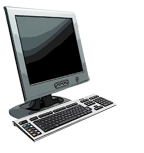 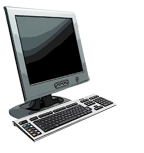 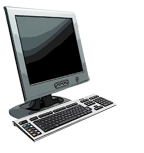 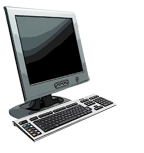 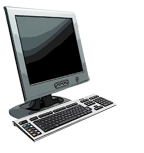 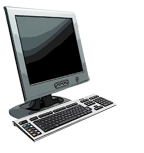 Διευθυνσιοδότηση IP: εισαγωγή
223.1.1.1
διεύθυνση IP: 32-bit αναγνωριστικό που σχετίζεται με την διεπαφή κάθε υπολογιστή ή δρομολογητή 
διεπαφή: η σύνδεση μεταξύ υπολογιστή/δρομολογητή και της φυσικής ζεύξης
οι δρομολογητές τυπικά έχουν πολλαπλές διεπαφές
ο υπολογιστής τυπικά έχει μια ή δυο διεπαφές (π.χ., wired Ethernet, wireless 802.11)
223.1.2.1
223.1.1.4
223.1.2.9
223.1.1.3
223.1.2.2
223.1.3.2
223.1.3.1
223.1.1.1 = 11011111 00000001 00000001 00000001
dotted-decimal IP address notation:
223
1
1
1
Network Layer: 4-‹#›
223.1.1.2
223.1.3.27
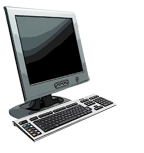 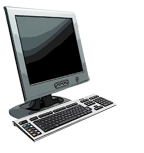 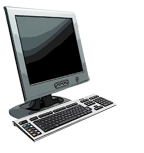 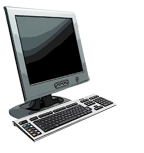 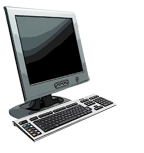 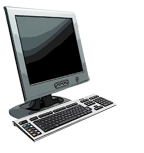 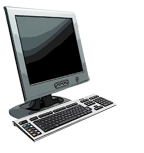 Υποδίκτυα
223.1.1.1
Τι είναι ένα υποδίκτυο ?
διεπαφές συσκευών που μπορούν να επικοινωνήσουν η μία με την άλλη χωρίς να περάσουν μέσα από ένα ενδιάμεσο δρομολογητή
223.1.2.1
223.1.1.4
223.1.2.9
223.1.1.3
223.1.2.2
η δομή των διευθύνσεων IP: 
subnet part: οι συσκευές στο ίδιο υποδίκτυο έχουν κοινά τα αρχικά bits
host part: τα υπόλοιπα “χαμηλότερα” bits
223.1.3.2
223.1.3.1
network consisting of 3 subnets
Network Layer: 4-‹#›
223.1.1.2
223.1.3.27
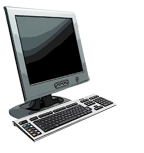 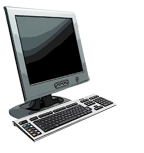 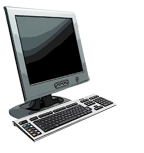 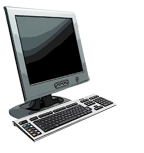 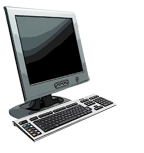 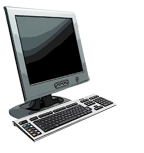 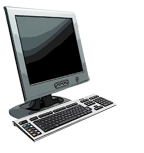 Υποδίκτυα
subnet 223.1.1.0/24
subnet 223.1.2.0/24
223.1.1.1
Για τον καθορισμό των υποδικτύων:
αποσυνδέστε κάθε διεπαφή από τον υπολογιστή ή δρομολογητή της δημιουργώντας νησίδες απομονωμένων δικτύων
κάθε ένα από αυτά τα απομονωμένα δίκτυα είναι ένα υποδίκτυο
223.1.2.1
223.1.1.4
223.1.2.9
223.1.1.3
223.1.2.2
subnet
223.1.3.0/24
223.1.3.2
223.1.3.1
subnet mask: /24
(high-order 24 bits: subnet part of IP address)
Network Layer: 4-‹#›
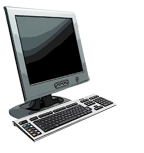 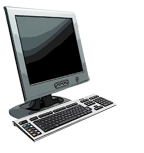 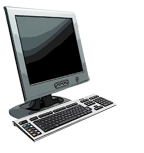 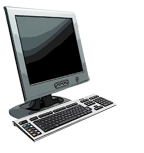 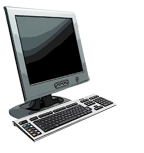 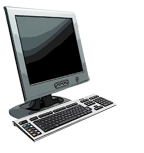 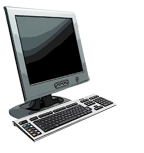 Υποδίκτυα
223.1.1.2
subnet 223.1.1/24
subnet 223.1.7/24
subnet 223.1.3/24
223.1.1.1
που είναι τα  υποδίκτυα?
Τι είναι οι /24 διευθύνσεις υποδικτύου?
223.1.1.4
223.1.1.3
223.1.7.0
223.1.9.2
223.1.9.1
223.1.7.1
223.1.8.1
223.1.8.0
223.1.3.27
223.1.2.6
subnet 223.1.2/24
subnet 223.1.9/24
223.1.2.1
223.1.2.2
223.1.3.1
223.1.3.2
subnet 223.1.8/24
Network Layer: 4-‹#›
Διευθυνσιοδότηση IP: CIDR
CIDR: Classless InterDomain Routing (pronounced “cider”)
το κομμάτι της διεύθυνσης που αφορά το υποδίκτυο μπορεί να έχει αυθαίρετο μέγεθος
μορφή της διεύθυνσης: a.b.c.d/x, όπου x ο αριθμός των bits που αναπαριστούν το κομμάτι της διεύθυνσης για μέσα στο υποδίκτυο
host
part
subnet
part
11001000  00010111  00010000  00000000
200.23.16.0/23
Network Layer: 4-‹#›
Διευθυνσιοδότηση IP: πως να αποκτήσουμε μια?
Αυτό στην πραγματικότητα είναι δύο ερωτήσεις:
Q: πως ο υπολογιστής παίρνει την διεύθυνση IP για μέσα στο δίκτυο του (host part of address)?
Q:Πως ένα δίκτυο παίρνει διεύθυνση IP για τον εαυτό του (network part of address)
Πως ο υπολογιστής παίρνει την διεύθυνση IP?
hard-coded από τον sysadmin στο αρχείο config (π.χ., /etc/rc.config in UNIX)
DHCP: Dynamic Host Configuration Protocol: δυναμικά παίρνει μια διεύθυνση από εναν εξυπηρέτη
“plug-and-play”
Network Layer: 4-‹#›
DHCP: Dynamic Host Configuration Protocol
στόχος: ο υπολογιστής αποκτά δυναμικά μια διεύθυνση IP από τον εξυπηρέτη του δικτύου όταν συνδέεται στο δίκτυο
μπορεί να ανανεώσει τη μίσθωση για διεύθυνση που χρησιμοποιείται
επιτρέπει την επαναχρησιμοποίηση των διευθύνσεων
υποστήριξη και για χρήστες κινητών που συνδέονται στο δίκτυο
DHCP ανασκόπηση:
ο υπολογιστής μεταδίδει ένα μήνυμα ανακάλυψης DHCP  [optional]
ο DHCP εξυπηρέτης απαντάει με ένα μήνυμα προσφοράς DHCP [optional]
ο υπολογιστής ζητάει διεύθυνση IP: μήνυμα αίτησης DHCP 
ο DHCP εξυπηρέτης στέλνει την διεύθυνση: μήνυμα επιβεβαίωσης DHCP
Network Layer: 4-‹#›
[Speaker Notes: DHCP σελίδες βιβλίου: 342-345]
223.1.1.2
223.1.3.27
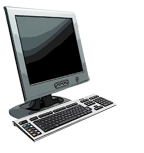 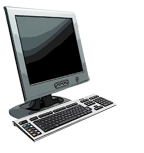 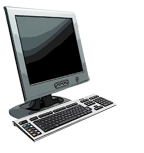 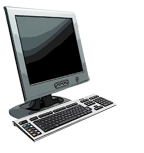 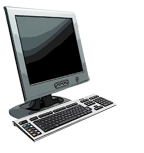 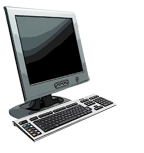 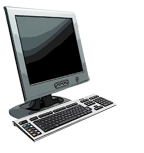 DHCP πελάτη-εξυπηρέτη σενάριο
Τυπικά, ο DHCP εξυπηρέτης θα είναι co-located στον δρομολογητή, εξυπηρετόντας όλα τα υποδίκτυα με τα οποία ο δρομολογητής είναι συνδεδεμένος
DHCP server
223.1.1.1
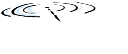 223.1.2.1
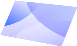 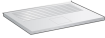 223.1.2.5
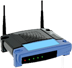 223.1.2.9
223.1.1.4
ο DHCP πελάτης που καταφθάνει χρειάζεται μια διεύθυνση στο δίκτυο αυτό
223.1.1.3
223.1.2.2
223.1.3.1
223.1.3.2
Network Layer: 4-‹#›
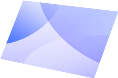 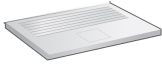 DHCP discover
src : 0.0.0.0, 68     
dest.: 255.255.255.255,67
yiaddr:    0.0.0.0
transaction ID: 654
DHCP πελάτη-εξυπηρέτη σενάριο
DHCP server: 223.1.2.5
Arriving client
DHCP offer
Broadcast: is there a DHCP server out there?
src: 223.1.2.5, 67      
dest:  255.255.255.255, 68
yiaddrr: 223.1.2.4
transaction ID: 654
lifetime: 3600 secs
Broadcast: I’m a DHCP server! Here’s an IP address you can use
The two steps above can be skipped “if a client remembers and wishes to reuse a previously allocated network address” [RFC 2131]
DHCP request
src:  0.0.0.0, 68     
dest::  255.255.255.255, 67
yiaddrr: 223.1.2.4
transaction ID: 655
lifetime: 3600 secs
Broadcast: OK.  I would like to use this IP address!
DHCP ACK
src: 223.1.2.5, 67      
dest:  255.255.255.255, 68
yiaddrr: 223.1.2.4
transaction ID: 655
lifetime: 3600 secs
Broadcast: OK.  You’ve got that IP address!
Network Layer: 4-‹#›
DHCP: more than IP addresses
Το DHCP μπορεί να επιστρέψει παραπάνω πράγματα πέρα από απλά δεσμευμένες IP διευθύνσεις στο υποδίκτυο:
την διεύθυνση του πρώτου hop δρομολογητή για τον πελάτη
το όνομα και την διεύθυνση IP του DNS εξυπηρέτη
την μάσκα του δικτύου
Network Layer: 4-‹#›
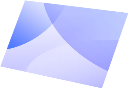 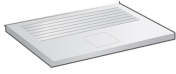 DHCP
UDP
IP
Eth
Phy
DHCP
UDP
IP
Eth
Phy
DHCP
DHCP
DHCP
DHCP
DHCP
DHCP
DHCP
DHCP
DHCP
DHCP
DHCP: παράδειγμα
Το συνδεδεμένο laptop θα χρησιμοποιήσει το DHCP για να πάρει διεύθυνση IP, την διεύθυνση του πρώτου-hop δρομολογητή, την διεύθυνση του DNS εξυπηρέτη.
Το αίτημα μηνύματος DHCP ενθυλακώνεται σε UDP, ενθυλακώνεται σε IP, ενθυλακώνεται σε Ethernet
168.1.1.1
To Ethernet εκπέμπει το πακέτο (dest: FFFFFFFFFFFF) στο LAN, το οποίο λαμβάνει ο δρομολογητής που τρέχει τον εξυπηρέτη DHCP
router with DHCP 
server built into 
router
Γίνεται απόπλεξη του Ethernet σε IP, μετά σε UDP και τέλος σε DHCP
Network Layer: 4-‹#›
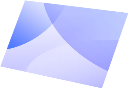 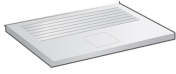 DHCP
UDP
IP
Eth
Phy
DHCP
UDP
IP
Eth
Phy
DHCP
DHCP
DHCP
DHCP
DHCP
DHCP
DHCP
DHCP
DHCP
DHCP: παράδειγμα
Ο εξυπηρέτης DHCP σχηματίζει το μήνυμα βεβαίωσης DHCP το οποίο περιλαμβάνει του πελάτη την διεύθυνση IP, την διεύθυνση IP του πρώτου-hop δρομολογητή για τον πελάτη, το όνομα & διεύθυνση IP του εξυπηρέτη DNS
Η ενθυλακωμένη απάντηση DHCP του εξυπηρέτη προωθείται στον πελάτη, και γίνεται αποπολύπλεξη της σε DHCP στον πελάτη
Ο πελάτης τώρα ξέρει την διεύθυνση IP του, το όνομα και την διεύθυνση IP του εξυπηρέτη DNS, την διεύθυνση IP του πρώτου-hop δρομολογητή του
router with DHCP 
server built into 
router
Network Layer: 4-‹#›
Διευθύνσεις IP: Πως να αποκτήσουμε μια?
Q: Πως το δίκτυο παίρνει το κομμάτι υποδικτύου της διεύθυνσης IP?
A: παίρνει ένας μέρος του χώρου διευθύνσεων που διαθέτει ο πάροχος ISP
ISP's block          11001000  00010111  00010000  00000000    200.23.16.0/20
ISP can then allocate out its address space in 8 blocks: 

Organization 0    11001000  00010111  00010000  00000000    200.23.16.0/23 
Organization 1    11001000  00010111  00010010  00000000    200.23.18.0/23 
Organization 2    11001000  00010111  00010100  00000000    200.23.20.0/23 
   ...                                          …..                                   ….                ….
Organization 7    11001000  00010111  00011110   00000000    200.23.30.0/23
Network Layer: 4-‹#›
200.23.16.0/23
200.23.18.0/23
200.23.30.0/23
200.23.20.0/23
.
.
.
.
.
.
Ιεραρχική διευθυνσιοδότηση: συνάθροιση δρομολογίων
Η ιεραρχική διευθυνσιοδότηση επιτρέπει την αποτελεσματική γνωστοποίηση των πληροφοριών δρομολόγησης:
Organization 0
Organization 1
“Send me anything
with addresses 
beginning 
200.23.16.0/20”
Organization 2
Fly-By-Night-ISP
Internet
Organization 7
“Send me anything
with addresses 
beginning 
199.31.0.0/16”
ISPs-R-Us
Network Layer: 4-‹#›
200.23.16.0/23
200.23.30.0/23
200.23.18.0/23
200.23.20.0/23
200.23.18.0/23
.
.
.
.
.
.
Ιεραρχική διευθυνσιοδότηση: πιο συγκεκριμένες διαδρομές
Ο οργανισμός 1 μετακινείται από τον Fly-By-Night-ISP στον ISPs-R-Us
Ο ISPs-R-Us τώρα γνωστοποιεί μια πιο συγκεκριμένη διαδρομή προς τον οργανισμό 1
Organization 0
Organization 1
“Send me anything
with addresses 
beginning 
200.23.16.0/20”
Organization 2
Fly-By-Night-ISP
Internet
Organization 7
“Send me anything
with addresses 
beginning 
199.31.0.0/16”
ISPs-R-Us
Organization 1
“or 200.23.18.0/23”
Network Layer: 4-‹#›
200.23.16.0/23
200.23.30.0/23
200.23.20.0/23
200.23.18.0/23
.
.
.
.
.
.
Ιεραρχική διευθυνσιοδότηση: πιο συγκεκριμένες διαδρομές
Ο οργανισμός 1 μετακινείται από τον Fly-By-Night-ISP στον ISPs-R-Us
Ο ISPs-R-Us τώρα γνωστοποιεί μια πιο συγκεκριμένη διαδρομή προς τον οργανισμό 1
Organization 0
“Send me anything
with addresses 
beginning 
200.23.16.0/20”
Organization 2
Fly-By-Night-ISP
Internet
Organization 7
“Send me anything
with addresses 
beginning 
199.31.0.0/16”
ISPs-R-Us
Organization 1
“or 200.23.18.0/23”
Network Layer: 4-‹#›
Διευθυνσιοδότηση IP: last words ...
Q: Πώς ένας ISP παιρνει ενα μπλοκ απο διευθύνσεις?
A: ICANN: Internet Corporation for Assigned  Names and Numbers http://www.icann.org/
δεσμεύει IP διευθύνσεις, μεσω 5 regional registries (RRs) (who may then allocate to local registries)
διαχειρίζεται την DNS root ζώνη, συμπεριλαμβανομένης της διαχείρισης μεμονωμένων TLD (.com, .edu , …)
Q: Είναι αρκετές 32-bit IP διευθύνσεις?
Ο ICANN δέσμευσε το τελευταίο κομμάτι από IPv4 διευθύνσεις στο RRs το 2011
Το NAT (next) βοηθάει στην εξάντληση του χώρου των  IPv4 διευθύνσεων
IPv6 έχει 128-bit χώρο διευθύνσεων
"Who the hell knew how much address space we needed?"  Vint Cerf (reflecting on decision to make IPv4 address 32 bits long)
Network Layer: 4-‹#›
Network layer: “data plane” roadmap
επίπεδο δικτύου: ανασκόπηση
επίπεδο δεδομένων
επίπεδο ελέγχου
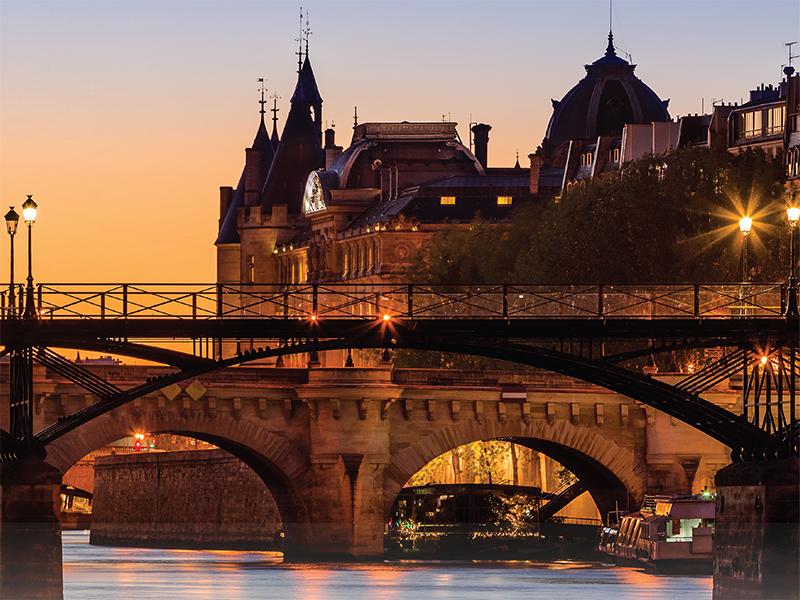 Τι βρίσκεται μέσα σε ένα δρομολογητή
input ports, switching, output ports
buffer management, scheduling
IP: το πρωτόκολλο του διαδικτύου
μορφή δεδομενογράμματος
διευθυνσιοδότηση
μετάφραση της διεύθυνσης διαδικτύου
IPv6
Γενικευμένη προώθηση, SDN
ταίριασμα+ενέργεια
OpenFlow:ταίριασμα+ενέργεια σε δράση
ενδιάμεσες θυρίδες
Network Layer: 4-‹#›
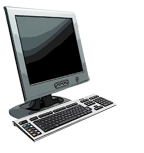 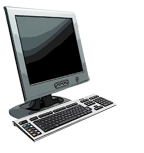 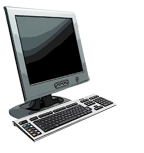 NAT: Μεταφραστές διευθύνσεων δικτύου
NAT: όλες οι συσκευές στο τοπικό δίκτυο μοιράζονται μόνο μία διεύθυνση IPv4  όσον αφορά τον έξω κόσμο
local network (e.g., home network) 10.0.0/24
rest of
Internet
10.0.0.1
138.76.29.7
10.0.0.4
10.0.0.2
τα δεδομενογράμματα με διεύθυνση προέλευσης ή προορισμού μέσα σε αυτό το δίκτυο έχουν διεύθυνση IP 10.0.0/24 ως προορισμού ή προέλευσης(ως συνήθως)
όλα τα δεδομενογράμματα που φεύγουν από το τοπικό δίκτυο έχουν την ίδια διεύθυνση προέλευσης NAT IP: 138.76.29.7,  αλλά διαφορετικούς αριθμούς θύρας προέλευσης
10.0.0.3
Network Layer: 4-‹#›
[Speaker Notes: NAT σελίδες βιβλίου: 345-348]
NAT: Μεταφραστές διευθύνσεων δικτύου
όλες οι συσκευές στο τοπικό δίκτυο έχουν 32-bit διευθύνσεις σε ένα “private” χώρο διευθύνσεων IP (10/8, 172.16/12, 192.168/16 prefixes) που μπορούν να χρησιμοποιηθούν μόνο στο τοπικό δίκτυο
πλεονεκτήματα:
Μόνο μία διεύθυνση IP χρειάζεται από τον ISP πάροχο για όλες τις συσκευές
μπορούμε να αλλάξουμε τις διευθύνσεις των υπολογιστών στο τοπικό δίκτυο χωρίς να πρέπει να ειδοποιήσουμε τον έξω κόσμο 
μπορούμε να αλλάξουμε ISP χωρίς να αλλάξουμε τις διευθύνσεις των συσκευών στο τοπικό δίκτυο
ασφάλεια: οι συσκευές μέσα στο τοπικό δίκτυο δεν είναι απευθείας προσβάσιμες, ορατές στον έξω κόσμο
Network Layer: 4-‹#›
NAT: Μεταφραστές διευθύνσεων δικτύου
υλοποίηση: οι δρομολογητές NAΤ πρέπει (με διαφάνεια):
εξερχόμενα πακέτα: αντικαθιστούν (την διεύθυνση προέλευσης, αριθμό θύρας) κάθε εξερχόμενου πακέτου με την (διεύθυνση NAT IP, νέο αριθμό θύρας)
οι απομακρυσμένοι πελάτες/εξυπηρέτες θα απαντήσουν χρησιμοποιώντας την ( διεύθυνση NAT IP, αριθμό θύρας) ως διεύθυνση προορισμού
θυμηθείτε (στον πίνακα μετάφρασης NAT) κάθε (διεύθυνση προέλευσης, αριθμό θύρας) αντιστοιχίζεται σε ένα ζευγάρι (διεύθυνσης NAT IP, νέο αριθμό θύρας)
εισερχόμενα πακέτα: αντικαθίστανται (η διεύθυνση NAT IP, αριθμός θύρας) στα πεδία προορισμού κάθε εισερχόμενου πακέτου με την κατάλληλη (διεύθυνση προέλευσης, αριθμό θύρας) που είναι αποθηκευμένα στον πίνακα μετάφρασης ΝΑΤ
Network Layer: 4-‹#›
1
4
2
3
S: 10.0.0.1, 3345
D: 128.119.40.186, 80
S: 138.76.29.7, 5001
D: 128.119.40.186, 80
1: host 10.0.0.1 sends datagram to 128.119.40.186, 80
2: NAT router changes datagram source address from 10.0.0.1, 3345 to 138.76.29.7, 5001,
updates table
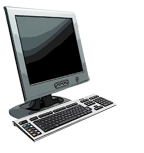 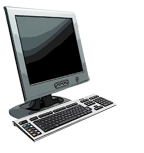 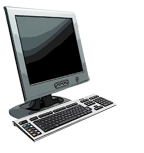 S: 128.119.40.186, 80 
D: 10.0.0.1, 3345
S: 128.119.40.186, 80 
D: 138.76.29.7, 5001
NAT: Μεταφραστές διευθύνσεων δικτύου
NAT translation table
WAN side addr        LAN side addr
138.76.29.7, 5001   10.0.0.1, 3345
……                                         ……
10.0.0.1
10.0.0.4
10.0.0.2
138.76.29.7
10.0.0.3
3: reply arrives, destination address: 138.76.29.7, 5001
Network Layer: 4-‹#›
NAT: Μεταφραστές διευθύνσεων δικτύου
To NAT είναι αμφιλεγόμενο:
οι δρομολογητές “πρέπει” να επεξεργάζονται πακέτα μόνο μέχρι το επίπεδο δικτύου
Η έλλειψη διευθύνσεων πρέπει να λυθεί από το IPv6
NAT traversal: τι γίνεται αν ο πελάτης θέλει να συνδεθεί σε ένα εξυπηρέτη πίσω από το NAT?
Το NAT όμως είναι εδώ για να μείνει:
χρησιμοποιείται εκτεταμένα σε σπίτια και ιδρυματικά δίκτυα, 4G/5G cellular nets
Network Layer: 4-‹#›
IPv6: κίνητρο
βασικό κίνητρο: ο χώρος των 32-bit IPv4 διευθύνσεων θα δεσμευόταν πλήρως
έξτρα κίνητρο:
ταχύτητα στην επεξεργασία/προώθηση: 40-byte σταθερό μέγεθος κεφαλίδας
επιτρέπει διαφορετικές μεταχειρίσεις στις ροές
Network Layer: 4-‹#›
[Speaker Notes: IPv6 σελίδες βιβλίου: 348-354]
Μορφή δεδομενογράμματος IPv6
ετικέτα ροής: αναγνώριση δεδομενογραμμάτων στην ίδια ροή (η ιδέα της “ροής” δεν είναι καλά ορισμένη).
προτεραιότητα: αναγνώριση προτεραιότητας μεταξύ των διαγραμμάτων στην ροή
32 bits
pri
ver
flow label
hop limit
payload len
next hdr
source address
(128 bits)
128-bit 
IPv6 addresses
destination address
(128 bits)
payload (data)
Τι λείπει (σε σύγκριση με το IPv4): 
δεν υπάρχει checksum (για επιτάχυνση της επεξεργασίας στους δρομολογητές)
no fragmentation/reassembly
no options (available as upper-layer, next-header protocol at router)
Network Layer: 4-‹#›
IPv6 header fields
IPv6 source dest addr
UDP/TCP payload
IPv4 payload
Μετάβαση από το IPv4 στο IPv6
δεν γίνεται όλοι οι δρομολογητές να αναβαθμιστούν ταυτόχρονα
no “flag days”
πως το δίκτυο θα λειτουργεί με ανάμεικτους IPv4 και IPv6 δρομολογητές?
σηράγγωση (tunneling): το δεδομενόγραμμα IPv6 τοποθετείται στο πεδίο δεδομένων (payload) του δεδομενογράμματος IPv4 ανάμεσα στους δρομολογητές IPv4 (“πακέτο μέσα σε πακέτο”)
η σηράγγωση χρησιμοποιείται εκτεταμένα και σε άλλα πλαίσια (4G/5G)
IPv4 header fields
IPv4 source, dest addr
IPv6 datagram
IPv4 datagram
Network Layer: 4-‹#›
Σηράγγωση και ενθυλάκωση
Ethernet connects two IPv6 routers
Ethernet connecting two IPv6 routers:
A
E
A
E
F
F
B
B
IPv6/v4
IPv6
IPv6
IPv6
IPv6/v4
IPv6
IPv6
IPv6
Link-layer frame
The usual: datagram as payload in link-layer frame
IPv4 network connecting two IPv6 routers
IPv6 datagram
IPv4 network
Network Layer: 4-‹#›
Σηράγγωση και ενθυλάκωση
Ethernet connects two IPv6 routers
Ethernet connecting two IPv6 routers:
A
E
A
E
F
F
B
B
IPv6
IPv6
IPv6
IPv6
IPv6
IPv6
IPv4 datagram
Link-layer frame
The usual: datagram as payload in link-layer frame
IPv4 tunnel connecting two IPv6 routers
IPv6 datagram
IPv6 datagram
IPv4 tunnel 
connecting IPv6 routers
IPv6/v4
IPv6/v4
tunneling: IPv6 datagram as payload in a IPv4 datagram
Network Layer: 4-‹#›
Flow: X
Src: A
Dest: F


data
Flow: X
Src: A
Dest: F


data
Flow: X
Src: A
Dest: F


data
src:B
dest: E
src:B
dest: E
src:B
dest: E
flow: X
src: A
dest: F


data
flow: X
src: A
dest: F


data
A-to-B:
IPv6
E-to-F:
IPv6
B-to-C:
IPv6 inside
IPv4
B-to-C:
IPv6 inside
IPv4
B-to-C:
IPv6 inside
IPv4
Σηράγγωση
IPv4 tunnel 
connecting IPv6 routers
logical view:
C
D
A
A
E
E
F
B
B
F
physical view:
IPv6/v4
IPv6
IPv6/v4
IPv6
IPv6
IPv6/v4
IPv6/v4
IPv6
IPv4
IPv4
Note source and destination addresses!
Network Layer: 4-‹#›
IPv6: adoption
Google1: ~ 30% των πελατών τις έχουν πρόσβαση στις υπηρεσίες της μέσω IPv6
NIST: το 1/3 από όλους τους  domains της αμερικανικής κυβέρνησης υποστηρίζουν IPv6
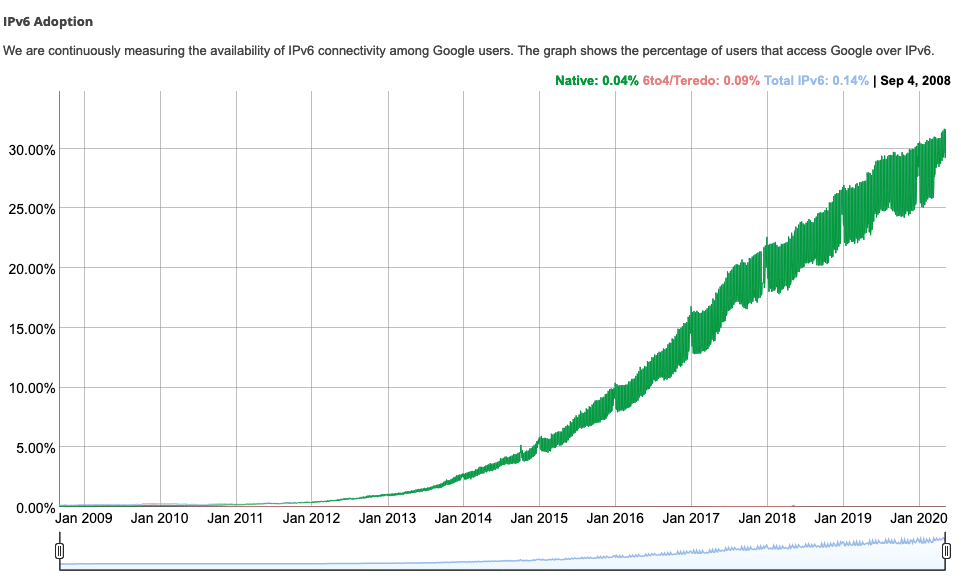 1 https://www.google.com/intl/en/ipv6/statistics.html
Network Layer: 4-‹#›
IPv6: adoption
Google1: ~ 30% των πελατών τις έχουν πρόσβαση στις υπηρεσίες της μέσω IPv6 
NIST: το 1/3 από όλους τους domains της αμερικανικής κυβέρνησης υποστηρίζουν IPv6
Long (long!) time for deployment, use
25 years and counting!
think of application-level changes in last 25 years: WWW, social media, streaming media, gaming, telepresence, …
Why?
1 https://www.google.com/intl/en/ipv6/statistics.html
Network Layer: 4-‹#›
Network layer: “data plane” roadmap
επίπεδο δικτύου: ανασκόπηση
επίπεδο δεδομένων
επίπεδο ελέγχου
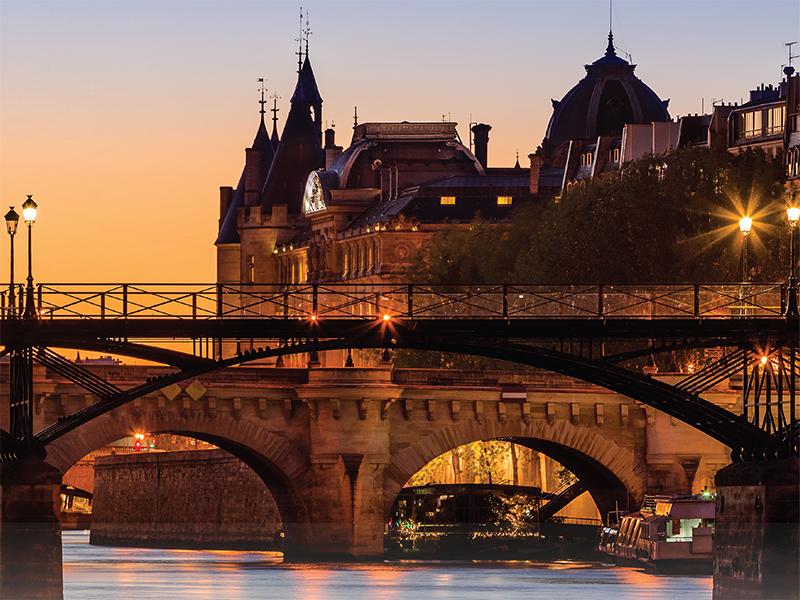 Τι βρίσκεται μέσα σε ένα δρομολογητή
input ports, switching, output ports
buffer management, scheduling
IP: το πρωτόκολλο του διαδικτύου
μορφή δεδομενογράμματος
διευθυνσιοδότηση
μετάφραση της διεύθυνσης διαδικτύου
IPv6
Γενικευμένη προώθηση, SDN
ταίριασμα+ενέργεια
OpenFlow:ταίριασμα+ενέργεια σε δράση
ενδιάμεσες θυρίδες
Network Layer: 4-‹#›
Γενικευμένη προώθηση: ταίριασμα και ενέργεια
Ανασκόπηση:  κάθε δρομολογητής περιέχει ένα πίνακα προώθησης
“ταίριασμα και ενέργεια” abstraction: ταίριασμα των bits στο πακέτο, εκτέλεση ενέργειας
βασιζόμενη στον προορισμό προώθηση: προώθηση βασισμένη στην διεύθυνση IP προορισμού
0111
γενικευμένη προώθηση: 
πολλά πεδία κεφαλίδας μπορούν να να καθορίζουν κάποια ενέργεια
πολλές δυνατές ενέργεις: drop/copy/modify/log packet
forwarding table
values in arriving 
packet header
1
(aka: flow table)
2
3
Network Layer: 4-‹#›
[Speaker Notes: SDN σελίδες βιβλίου: 354-361]
Πίνακας ροής abstraction
ροή: καθορίζεται από τις τιμές των πεδίων της κεφαλίδας (in link-, network-, transport-layer fields)
γενικευμένη προώθηση: απλοί κανόνες διαχείρισης πακέτου
ταίριασμα: τιμές με κάποιο μοτίβο στα πεδία κεφαλίδας του πακέτου
ενέργειες: για πακέτα που ταιριάζουν: απόρριψη, προώθηση, τροποποίηση, του πακέτου ή αποστολή του στον ελεγκτή
προτεραιότητα: αποσαφήνιση επικαλυπτόμενων μοτίβων
μετρητές: αριθμό bytes και πακέτων
Flow table
match
action
Router’s flow table define router’s match+action rules
Network Layer: 4-‹#›
Πίνακας ροής abstraction
ροή: καθορίζεται από τις τιμές των πεδίων της κεφαλίδας (in link-, network-, transport-layer fields)
γενικευμένη προώθηση: απλοί κανόνες διαχείρισης πακέτου
ταίριασμα: τιμές με κάποιο μοτίβο στα πεδία κεφαλίδας του πακέτου
ενέργειες: για πακέτα που ταιριάζουν: απόρριψη, προώθηση, τροποποίηση, του πακέτου ή αποστολή του στον ελεγκτή
προτεραιότητα: αποσαφήνιση επικαλυπτόμενων μοτίβων
μετρητές: αριθμό bytes και πακέτων
Flow table
src = *.*.*.*, dest=3.4.*.*     forward(2)
match
action
src=1.2.*.*, dest=*.*.*.*       drop
src=10.1.2.3, dest=*.*.*.*     send to controller
* : wildcard
4
1
3
2
Network Layer: 4-‹#›
OpenFlow: flow table entries
Action
Stats
Match
Packet + byte counters
Forward packet to port(s)
Drop packet
Modify fields in header(s)
Encapsulate and forward to controller
Header fields to match:
Ingress Port
Src MAC
Dst MAC
Eth Type
VLAN
 ID
VLAN
 Pri
IP Src
IP Dst
IP Proto
IP
ToS
TCP/UDP Src Port
TCP/UDP Dst Port
Network layer
Link layer
Transport layer
Network Layer: 4-‹#›
OpenFlow: παραδείγματα
βασιζόμενη στον προορισμό προώθηση:
MAC
src
MAC
src
MAC
src
MAC
dst
MAC
dst
MAC
dst
Eth
type
Eth
type
Eth
type
VLAN
ID
VLAN
ID
VLAN
ID
IP
Src
IP
Src
IP
Src
IP
Dst
IP
Dst
IP
Dst
IP
Prot
IP
Prot
IP
Prot
IP
ToS
IP
ToS
IP
ToS
TCP
s-port
TCP
s-port
TCP
s-port
TCP
d-port
TCP
d-port
TCP
d-port
Switch
Port
Switch
Port
Switch
Port
VLAN
Pri
VLAN
Pri
VLAN
Pri
Action
Action
Action
port6
51.6.0.8
*
*
*
*
*
*
*
*
*
*
*
Τα δεδομενογράμματα IP που προορίζονται για την διεύθυνση IP 51.6.0.8 πρέπει να προωθηθούν στην θύρα εξόδου 6 του δρομολογητή
Τείχος προστασίας:
drop
22
*
*
*
*
*
*
*
*
*
*
*
εμπόδισε (μην προωθήσεις) όλα τα δεδομενογράμματα που προορίζεται στην θύρα TCP 22 (ssh port #)
drop
128.119.1.1
*
*
*
*
*
*
*
*
*
*
*
εμπόδισε (μην προωθήσεις) όλα τα δεδομενογράμματα που στέλνονται από τον υπολογιστή 128.119.1.1
Network Layer: 4-‹#›
OpenFlow: παραδείγματα
Επιπέδου 2 βασιζόμενη στον προορισμό προώθηση:
MAC
src
MAC
dst
Eth
type
VLAN
ID
IP
Src
IP
Dst
IP
Prot
IP
ToS
TCP
s-port
TCP
d-port
Switch
Port
VLAN
Pri
Action
22:A7:23:
11:E1:02
port3
*
*
*
*
*
*
*
*
*
*
*
πλαίσια επιπέδου 2 με διεύθυνση  MAC προορισμού 22:A7:23:11:E1:02 πρέπει να προωθηθούν στην θύρα εξόδου 3
Network Layer: 4-‹#›
OpenFlow abstraction
ταίριασμα+ενέργεια: η αφαιρετικότητα ενωποιεί διαφορετικά είδη συσκευών
Τείχος προστασίας
ταίριασμα: διευθύνσεις IP και αριθμοί θυρών TCP/UDP
ενέργεια: επιτρέπει ή απορρίπτει
NAT
ταίριασμα: διεύθυνση IP και θύρα
ενέργεια: επανεγγραφή διεύθυνσης και θύρας
δρομολογητής
ταίριασμα: longest destination IP prefix
ενέργεια: προώθηση μιας ζεύξης
μεταγωγέας
ταίριασμα: διεύθυνση MAC προορισμού
ενέργεια: προώθηση ή πλημμύρα
Network Layer: 4-‹#›
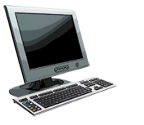 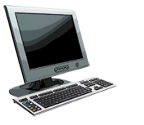 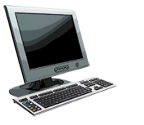 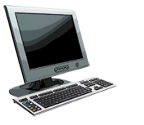 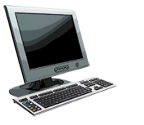 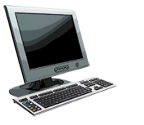 OpenFlow: παράδειγμα
οργανωμένοι πίνακες μπορούν να δημιουργήσουν network-wide συμπεριφορά, π.χ.,:
τα πακέτα από τους hosts h5 και h6 πρέπει να σταλούν στον h3 ή h4, μέσω του s1 και από εκεί στον  s2
Host h6
10.3.0.6
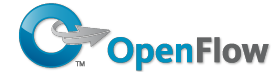 controller
s3
1
2
4
3
Host h5
10.3.0.5
s1
s2
1
1
Host h1
10.1.0.1
Host h4
10.2.0.4
2
4
4
2
3
3
Host h3
10.2.0.3
Host h2
10.1.0.2
Network Layer: 4-‹#›
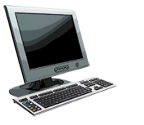 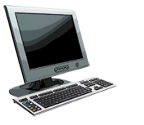 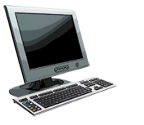 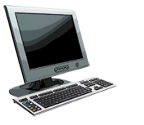 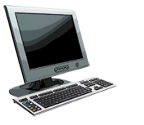 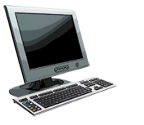 OpenFlow: παράδειγμα
οργανωμένοι πίνακες μπορούν να δημιουργήσουν network-wide συμπεριφορά, π.χ.,:
τα πακέτα από τους hosts h5 και h6 πρέπει να σταλούν στον h3 ή h4, μέσω του s1 και από εκεί στον  s2
Host h6
10.3.0.6
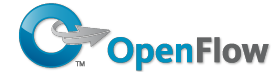 controller
s3
1
2
4
3
Host h5
10.3.0.5
s1
s2
1
match
match
match
action
action
action
1
Host h1
10.1.0.1
Host h4
10.2.0.4
2
ingress port = 2
IP Dst = 10.2.0.3
ingress port = 2
IP Dst = 10.2.0.4
ingress port = 1
IP Src = 10.3.*.*
IP Dst = 10.2.*.*
IP Src = 10.3.*.*
IP Dst = 10.2.*.*
4
4
2
forward(3)
forward(3)
forward(4)
3
3
forward(4)
Host h3
10.2.0.3
Host h2
10.1.0.2
Network Layer: 4-‹#›
Γενικευμένη προώθηση: ανακεφαλαίωση
“ταίριασμα και ενέργεια” abstraction: κάνε match τα bits από του αφικνούμενου πακέτου τις κεφαλίδες σε κάθε επίπεδο, ανέλαβε δράση
ταίριασμα σε πολλά πεδία (link-, network-, transport-layer)
τοπικές ενέργειες: απόρριψη, προώθηση, τροποποίηση, του πακέτου ή αποστολή του στον ελεγκτή
“πρόγραμμα” network-wide συμπεριφορές
απλή μορφή του «προγραμματισμού του δικτύου»
προγραμματίσιμο, ανά πακέτο “επεξεργασία”
ιστορικές ρίζες: ενεργή δικτύωση
σήμερα: πιο γενικευμένο προγραμματισμό:
Network Layer: 4-‹#›
Network layer: “data plane” roadmap
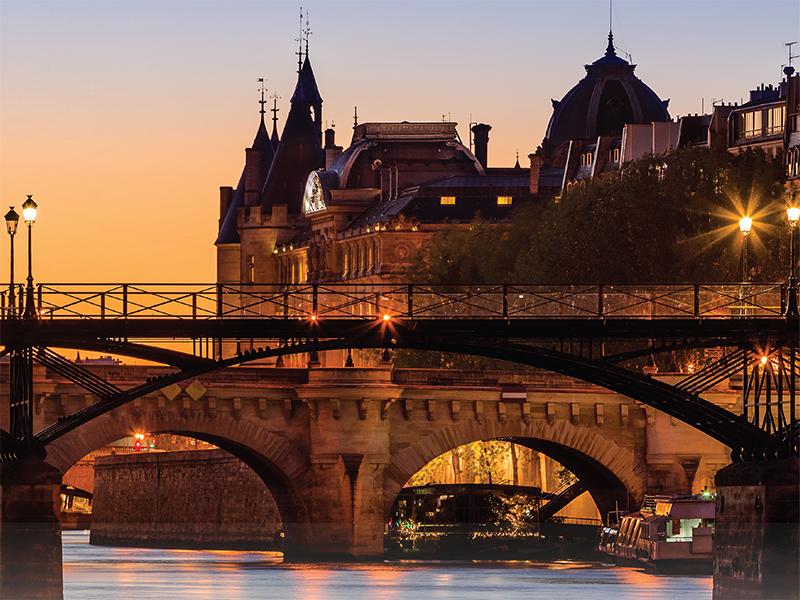 Επίπεδο δικτύου: ανακεφαλαίωση
Τι βρίσκεται μέσα σε ένα δρομολογητή
IP: Το πρωτόκολλο δικτύου
Γενικευμένη προώθηση
Ενδιάμεσες θύρες
λειτουργίες των ενδιάμεσων θυρών
εξέλιξη, αρχές της αρχιτεκτονικής του διαδικτύου
Network Layer: 4-‹#›
Ενδιάμεσες θυρίδες
Middlebox (RFC  3234)
“οποιοδήποτε ενδιάμεσο κουτί που εκτελεί λειτουργίες εκτός από τις κανονικές, στάνταρ λειτουργίες ενός IP δρομολογητή στη διαδρομή δεδομένων μεταξύ ενός υπολογιστή προέλευσης και ενός προορισμού
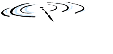 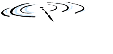 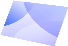 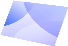 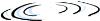 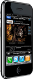 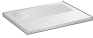 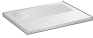 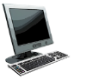 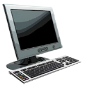 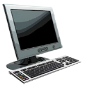 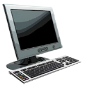 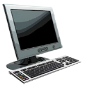 Ενδιάμεσες θυρίδες Παντού!
Firewalls, IDS: corporate, institutional, service providers, ISPs
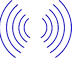 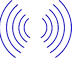 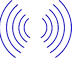 national or global ISP
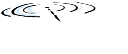 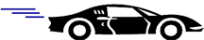 NAT: home, cellular, institutional
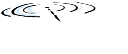 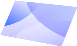 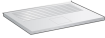 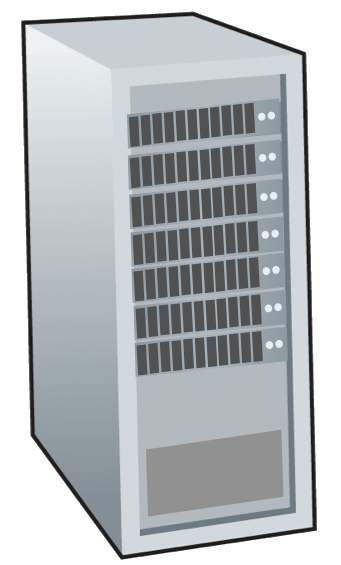 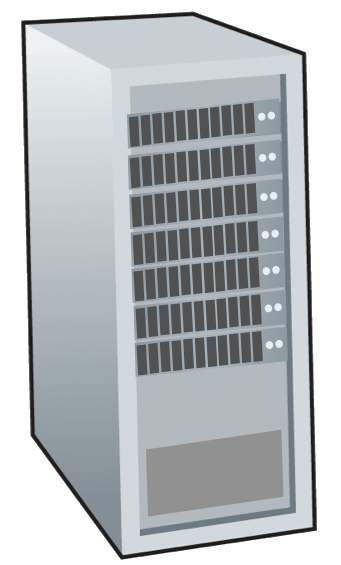 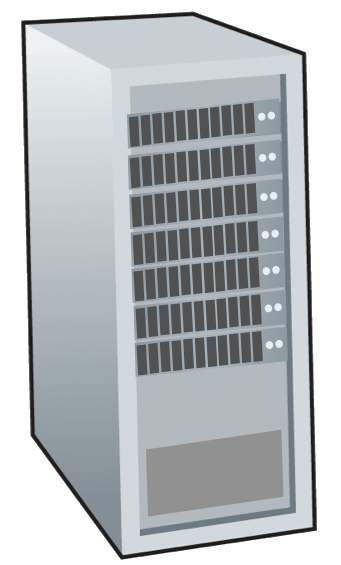 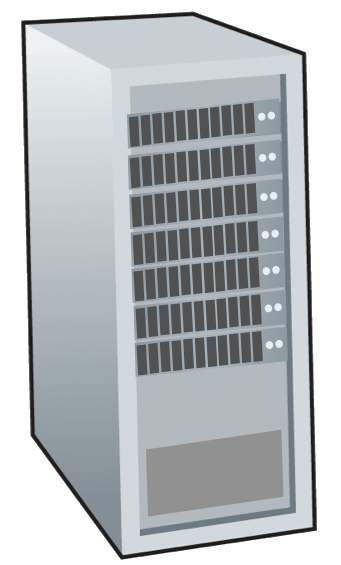 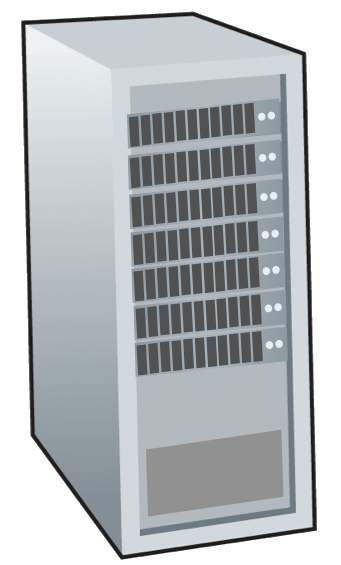 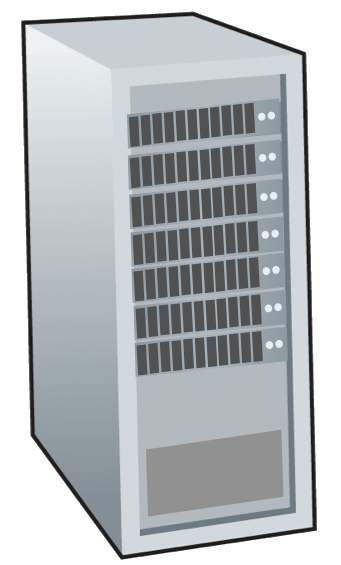 Load balancers: corporate, service provider, data center, mobile nets
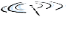 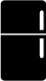 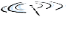 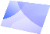 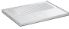 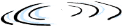 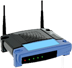 Application-specific: service providers, institutional, CDN
datacenter 
network
Caches: service provider, mobile, CDNs
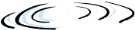 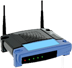 enterprise
          network
Ενδιάμεσες θυρίδες
αρχικά: ιδιόκτητες (κλειστές) λύσεις υλικού
μετακίνηση προς “whitebox” υλικό που εφαρμόζει ανοικτή API
απομάκρυνση από ιδιόκτητες λύσεις υλικού
προγραμματιζόμενες τοπικές ενέργειες μέσω αντιστοίχισης+ενέργειας
μετακίνηση προς καινοτομία/διαφοροποίηση στο λογισμικό
SDN: (λογικά) κεντρικοποιημένος έλεγχος και διαχείριση διαμόρφωσης συχνά σε  ιδιωτικό/δημόσιο cloud
εικονικοποίηση λειτουργιών δικτύου (NFV): προγραμματιζόμενες υπηρεσίες μέσω white box δικτύωσης, υπολογισμός, αποθήκευση
The IP hourglass
Internet’s “thin waist”: 
ένα πρωτόκολλο δικτύου: IP 
πρέπει να υλοποιηθεί από κάθε (δισεκ.) συσκευές συνδεδεμένες στο διαδίκτυο
πολλά πρωτόκολλα στα επίπεδα, φυσικό, ζεύξης, μεταφοράς, και εφαρμογής
HTTP
RTP
…
SMTP
QUIC
DASH
TCP
UDP
IP
…
Ethernet
PPP
Bluetooth
WiFi
PDCP
copper   radio   fiber
The IP hourglass, at middle age
Internet’s middle age “love handles”? 
middleboxes, που ενεργούν μέσα στο δίκτυο
caching
NAT
NFV
Firewalls
HTTP
RTP
…
SMTP
QUIC
DASH
TCP
UDP
IP
…
Ethernet
PPP
Bluetooth
WiFi
PDCP
copper   radio   fiber
Αρχιτεκτονικές αρχές του Διαδικτύου
RFC  1958
“Many members of the Internet community would argue that there is no architecture, but only a tradition, which was not written down for the first 25 years (or at least not by the IAB).  However, in very general terms, the community believes that
the goal is connectivity, the tool is 
the Internet Protocol, and the intelligence is end to end rather than 
hidden in the network.”
Τρεις βασικές πεποιθήσεις:
απλή συνδεσιμότητα
IP protocol: that narrow waist
ευφυΐα, πολυπλοκότητα στα άκρα του δικτύου
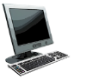 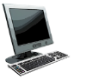 The end-end argument
μερικές λειτουργίες του δικτύου (π.χ., αξιόπιστη μεταφορά δεδομένων, συμφόρηση) μπορούν να υλοποιηθούν στο δίκτυο, ή στο άκρο του δικτύου
application
transport
network
data link
physical
end-end implementation of reliable data transfer
application
transport
network
data link
physical
application
transport
network
data link
physical
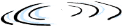 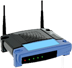 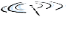 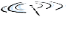 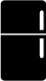 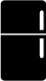 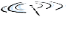 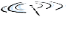 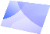 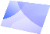 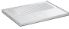 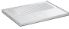 application
transport
network
data link
physical
hop-by-hop (in-network) implementation of reliable data transfer
network
link
physical
network
link
physical
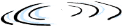 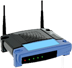 network
link
physical
network
link
physical
network
link
physical
network
link
physical
The end-end argument
μερικές λειτουργίες του δικτύου (π.χ., αξιόπιστη μεταφορά δεδομένων, συμφόρηση) μπορούν να υλοποιηθούν στο δίκτυο, ή στο άκρο του δικτύου
“The function in question can completely and correctly be implemented only with the knowledge and help of the application standing at the end points of the communication system. Therefore, providing that questioned function as a feature of the communication system itself is not possible. (Sometimes an incomplete version of the function provided by the communication system may be useful as a performance enhancement.)
 
We call this line of reasoning against low-level function implementation the “end-to-end argument.”
Saltzer, Reed, Clark 1981
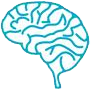 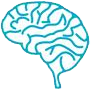 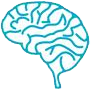 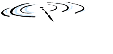 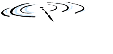 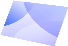 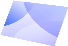 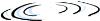 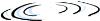 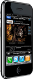 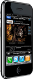 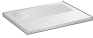 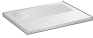 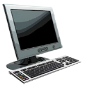 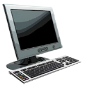 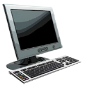 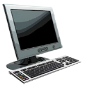 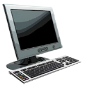 Where’s the intelligence?
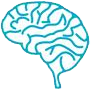 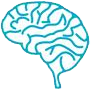 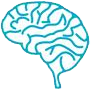 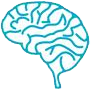 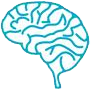 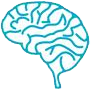 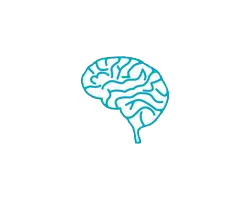 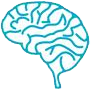 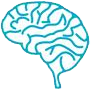 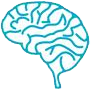 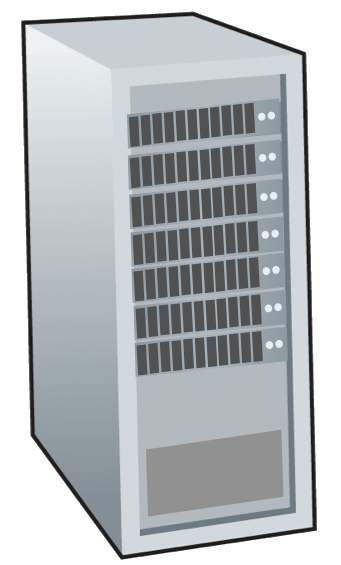 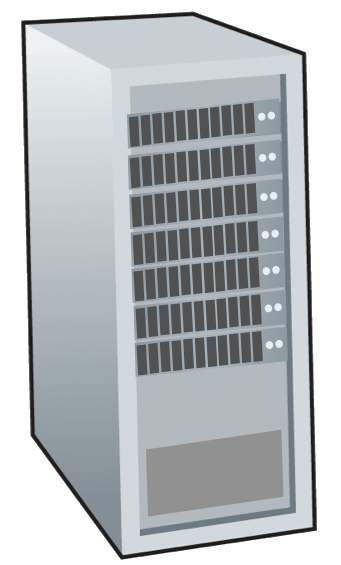 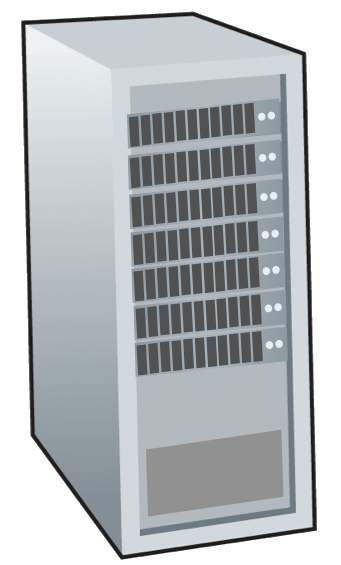 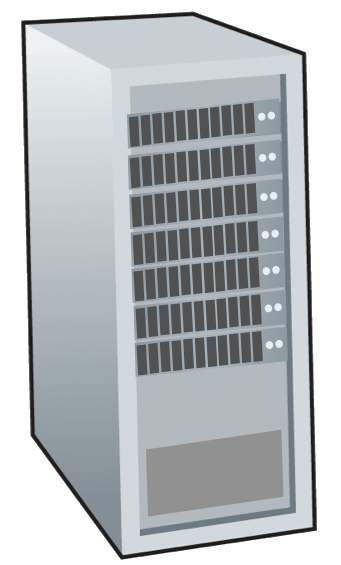 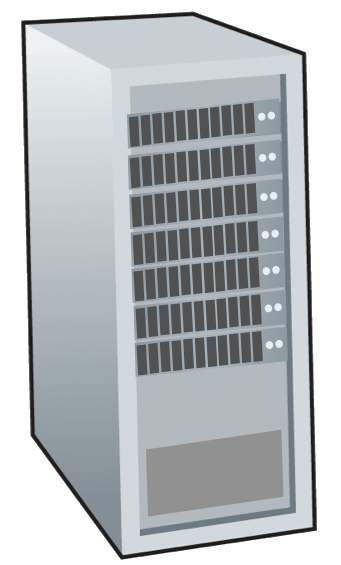 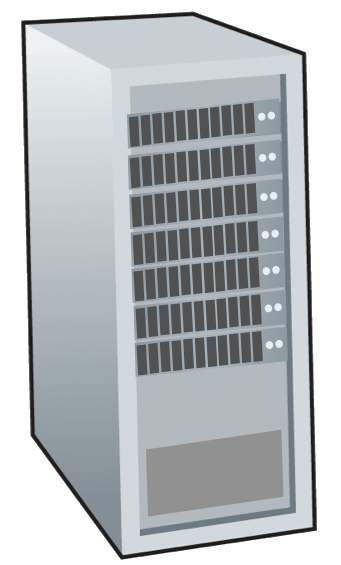 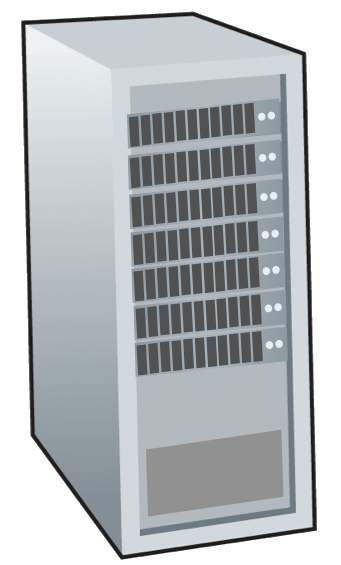 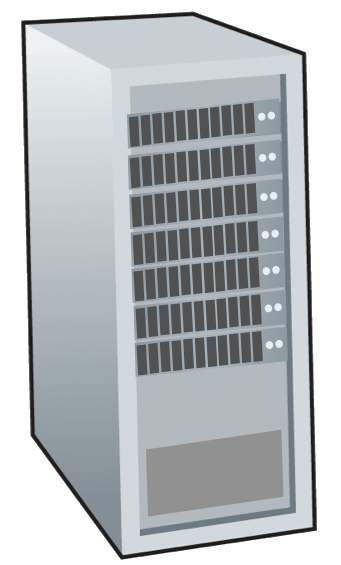 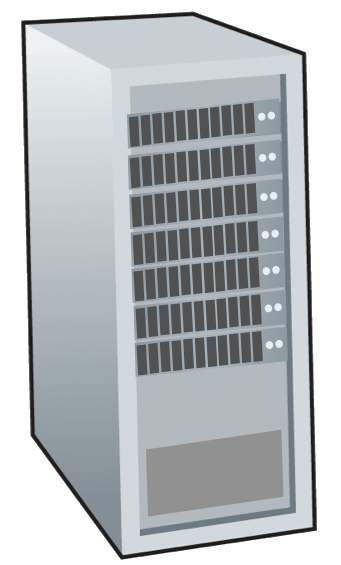 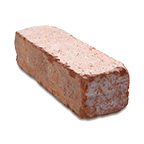 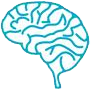 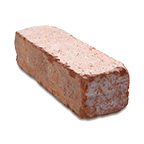 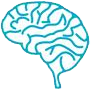 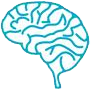 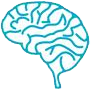 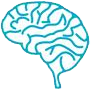 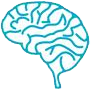 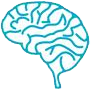 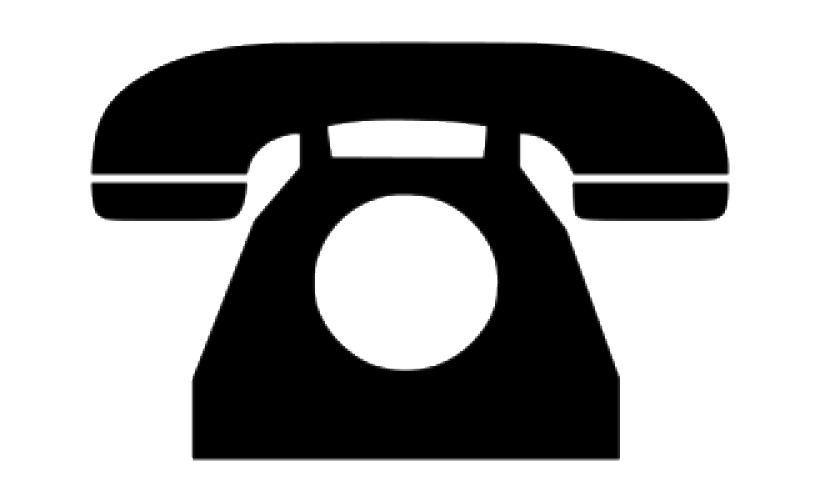 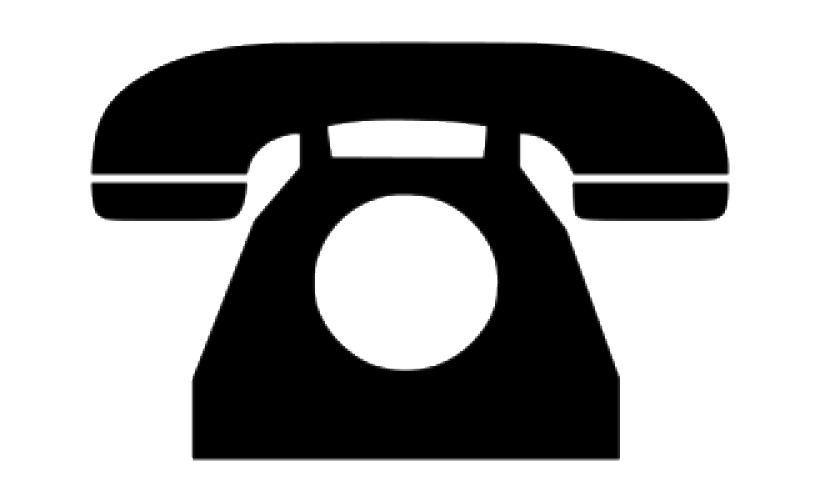 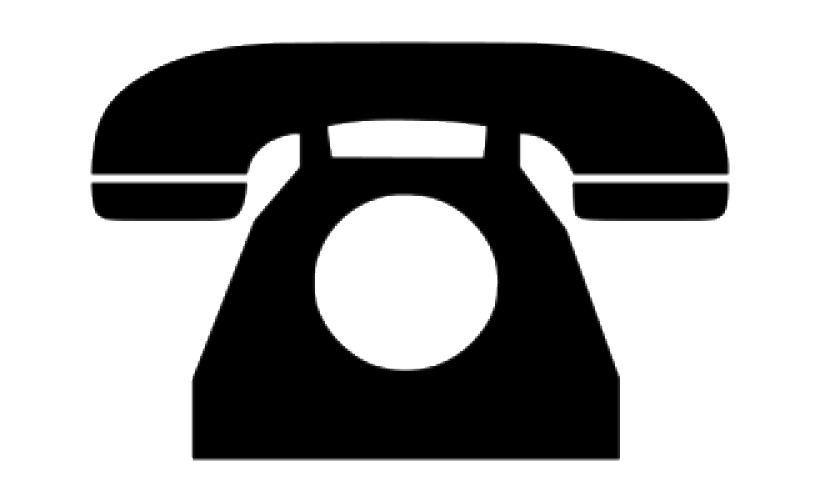 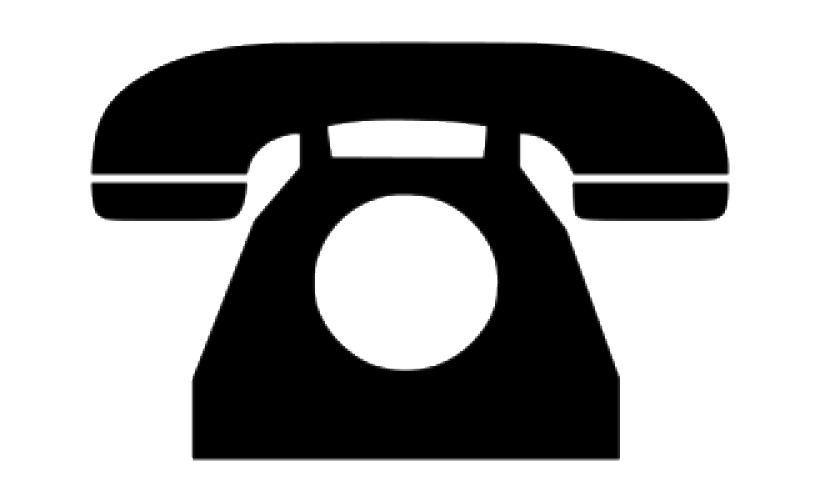 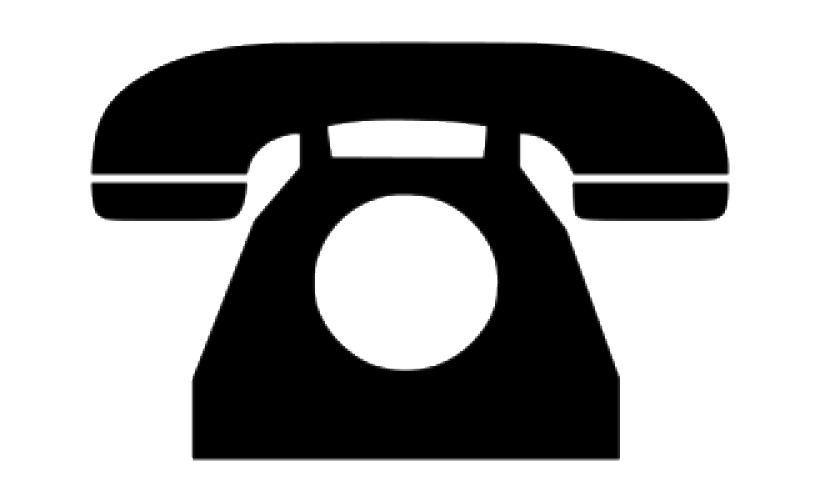 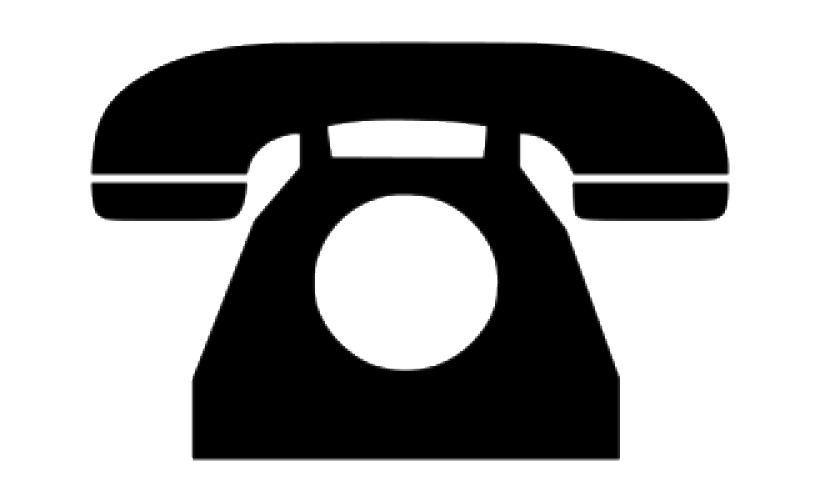 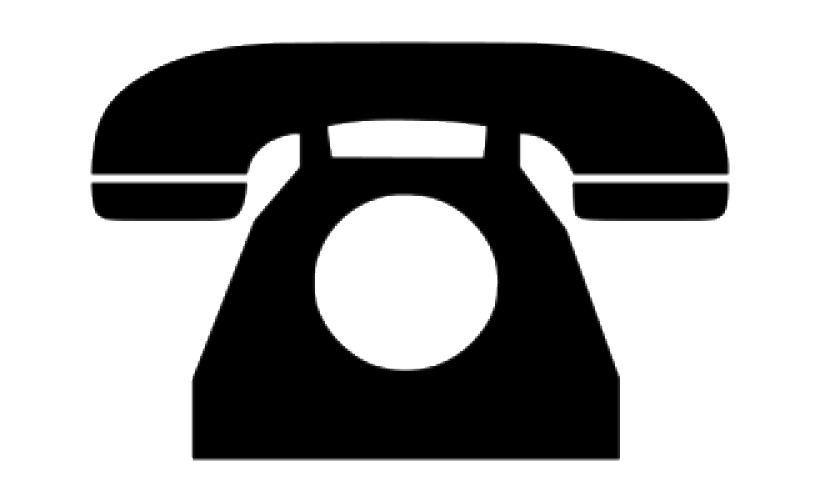 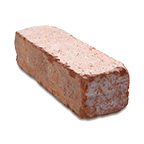 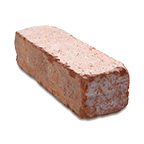 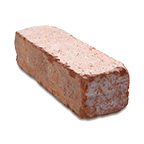 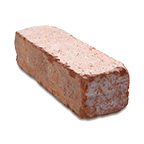 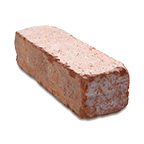 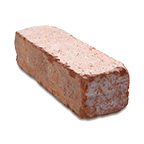 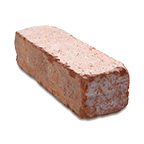 20th century phone net:
intelligence/computing at network switches
Internet (post-2005)
programmable network devices
intelligence, computing, massive application-level infrastructure at edge
Internet (pre-2005)
intelligence, computing at edge
[Speaker Notes: The 20th century phone network had dumb network endpoints, really by definition.  The end points were rotary phones that maybe only your parents and grandparents remember; they weren’t computers.  They really were dumb devices, and therefore the phone network had programmable switches that were quite smart. All functionality – well, all of the intelligence - was implemented within the network. It HAD to be.  The end systems could not do anything more than send digits and send audio signals.
 
When the Internet came along, the endpoints and the switches were both programmable computers.  So where to put the complexity?  RFC 1958 – the architectural principles of the Internet RFC -  that says “intelligence is end to end rather than hidden in the network.” That puts the intelligence clearly at the edge, like we see here.  And that’s possible because the edge devices are smart; they’re programmable.  Well that’s the diagram as I remember it 20 years ago.
 
And in the 20 years since, as we see the rise of middleboxes and SDN, we’re now seeing intelligence (in software) layered on top of “dumb” whiteboxes within the network.  So I might add a brain here today. And with datacenters and content distribution networks, we see even smarter and more sophisticated application-level infrastructure being connected at points within the network.  So now there are clearly much much bigger, much more computationally intensive and complex, endpoints if you will in today’s Internet]
Chapter 4: Τέλος!
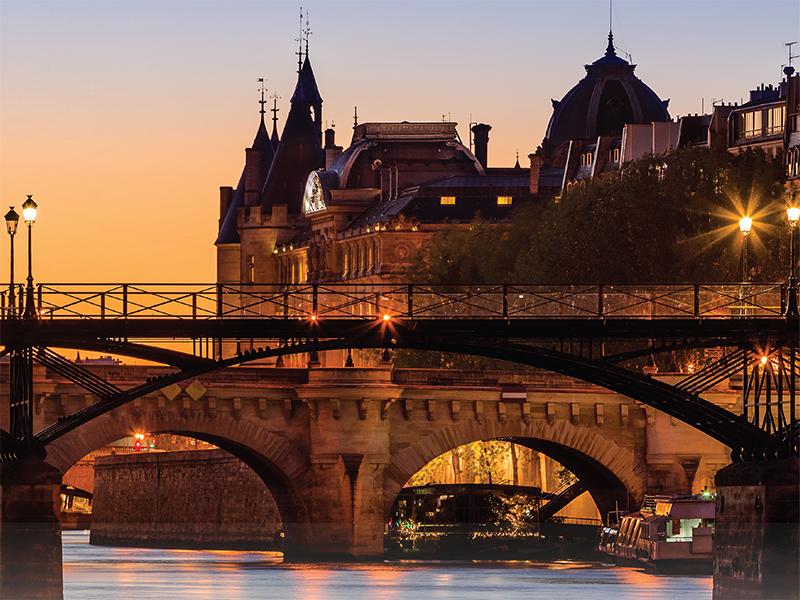 Επίπεδο δικτύου: επισκόπηση
τι βρίσκεται μέσα σε ένα δρομολογητή
IP: το πρωτόκολλο του διαδικτύου
Γενικευμένη προώθηση, SDN
Ενδιάμεσες θυρίδες
Ερώτηση: Πως οι πίνακες προώθησης (destination-based forwarding) ή οι πίνακες ροής (generalized forwarding) υπολογίζονται;
Απάντηση: από το επίπεδο ελέγχου (επόμενο κεφάλαιο)
Additional Chapter 4 slides
Network Layer: 4-‹#›
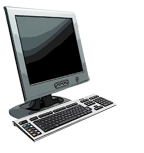 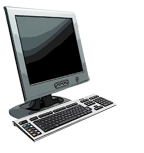 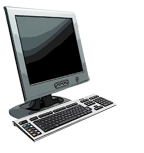 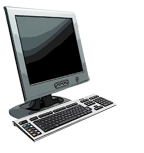 …
…
reassembly
IP fragmentation/reassembly
οι ζεύξεις δικτύου έχουν MTU (max. transfer size) - μεγαλύτερο δυνατό πλαίσιο επιπέδου ζεύξης
διαφορετικοί τύποι ζεύξεων, διαφορετικές MTUs 
τα μεγάλα πακέτα IP διαιρούνται (“τεμαχίζονται”) μέσα στο δίκτυο
ένα δεδομενόγραμμα χωρίζεται σε πολλά δεδομενογράμματα
“ανασυντίθενται” μόνο στον προορισμό
τα bits της κεφαλίδας IP χρησιμοποιούνται για αναγνωρίζουν, τεμάχια συσχετισμένα με την σειρά
fragmentation: 
in: one large datagram
out: 3 smaller datagrams
Network Layer: 4-‹#›
length
=4000
length
=1500
length
=1500
length
=1040
ID
=x
ID
=x
ID
=x
ID
=x
fragflag
=0
fragflag
=1
fragflag
=1
fragflag
=0
offset
=0
offset
=0
offset
=185
offset
=370
one large datagram becomes
several smaller datagrams
IP fragmentation/reassembly
example:
4000 byte datagram
MTU = 1500 bytes
1480 bytes in data field
offset =
1480/8
Network Layer: 4-‹#›
DHCP: Wireshark output (home LAN)
Message type: Boot Request (1)
Hardware type: Ethernet
Hardware address length: 6
Hops: 0
Transaction ID: 0x6b3a11b7
Seconds elapsed: 0
Bootp flags: 0x0000 (Unicast)
Client IP address: 0.0.0.0 (0.0.0.0)
Your (client) IP address: 0.0.0.0 (0.0.0.0)
Next server IP address: 0.0.0.0 (0.0.0.0)
Relay agent IP address: 0.0.0.0 (0.0.0.0)
Client MAC address: Wistron_23:68:8a (00:16:d3:23:68:8a)
Server host name not given
Boot file name not given
Magic cookie: (OK)
Option: (t=53,l=1) DHCP Message Type = DHCP Request
Option: (61) Client identifier
     Length: 7; Value: 010016D323688A; 
     Hardware type: Ethernet
     Client MAC address: Wistron_23:68:8a (00:16:d3:23:68:8a)
Option: (t=50,l=4) Requested IP Address = 192.168.1.101
Option: (t=12,l=5) Host Name = "nomad"
Option: (55) Parameter Request List
     Length: 11; Value: 010F03062C2E2F1F21F92B
     1 = Subnet Mask; 15 = Domain Name
     3 = Router; 6 = Domain Name Server
     44 = NetBIOS over TCP/IP Name Server
     ……
Message type: Boot Reply (2)
Hardware type: Ethernet
Hardware address length: 6
Hops: 0
Transaction ID: 0x6b3a11b7
Seconds elapsed: 0
Bootp flags: 0x0000 (Unicast)
Client IP address: 192.168.1.101 (192.168.1.101)
Your (client) IP address: 0.0.0.0 (0.0.0.0)
Next server IP address: 192.168.1.1 (192.168.1.1)
Relay agent IP address: 0.0.0.0 (0.0.0.0)
Client MAC address: Wistron_23:68:8a (00:16:d3:23:68:8a)
Server host name not given
Boot file name not given
Magic cookie: (OK)
Option: (t=53,l=1) DHCP Message Type = DHCP ACK
Option: (t=54,l=4) Server Identifier = 192.168.1.1
Option: (t=1,l=4) Subnet Mask = 255.255.255.0
Option: (t=3,l=4) Router = 192.168.1.1
Option: (6) Domain Name Server
     Length: 12; Value: 445747E2445749F244574092; 
      IP Address: 68.87.71.226;
      IP Address: 68.87.73.242; 
      IP Address: 68.87.64.146
Option: (t=15,l=20) Domain Name = "hsd1.ma.comcast.net."
request
reply
Network Layer: 4-‹#›